Лучшие практики дистанционного образования
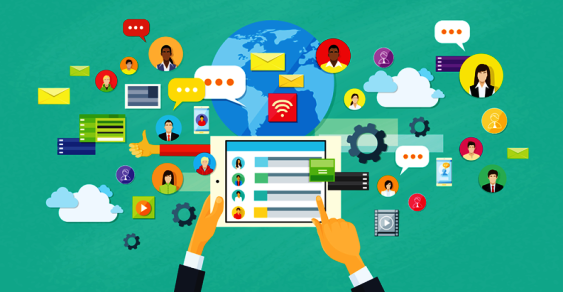 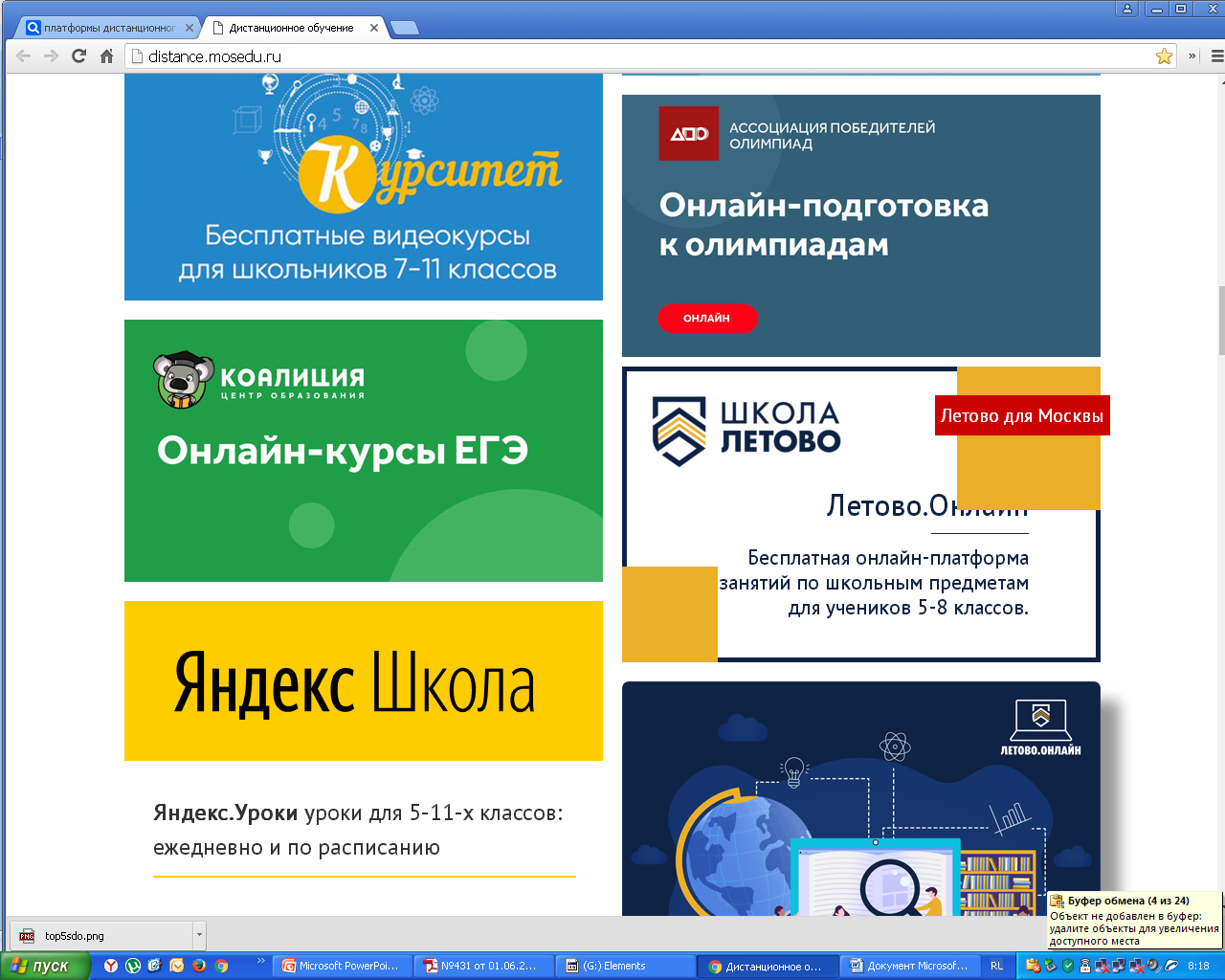 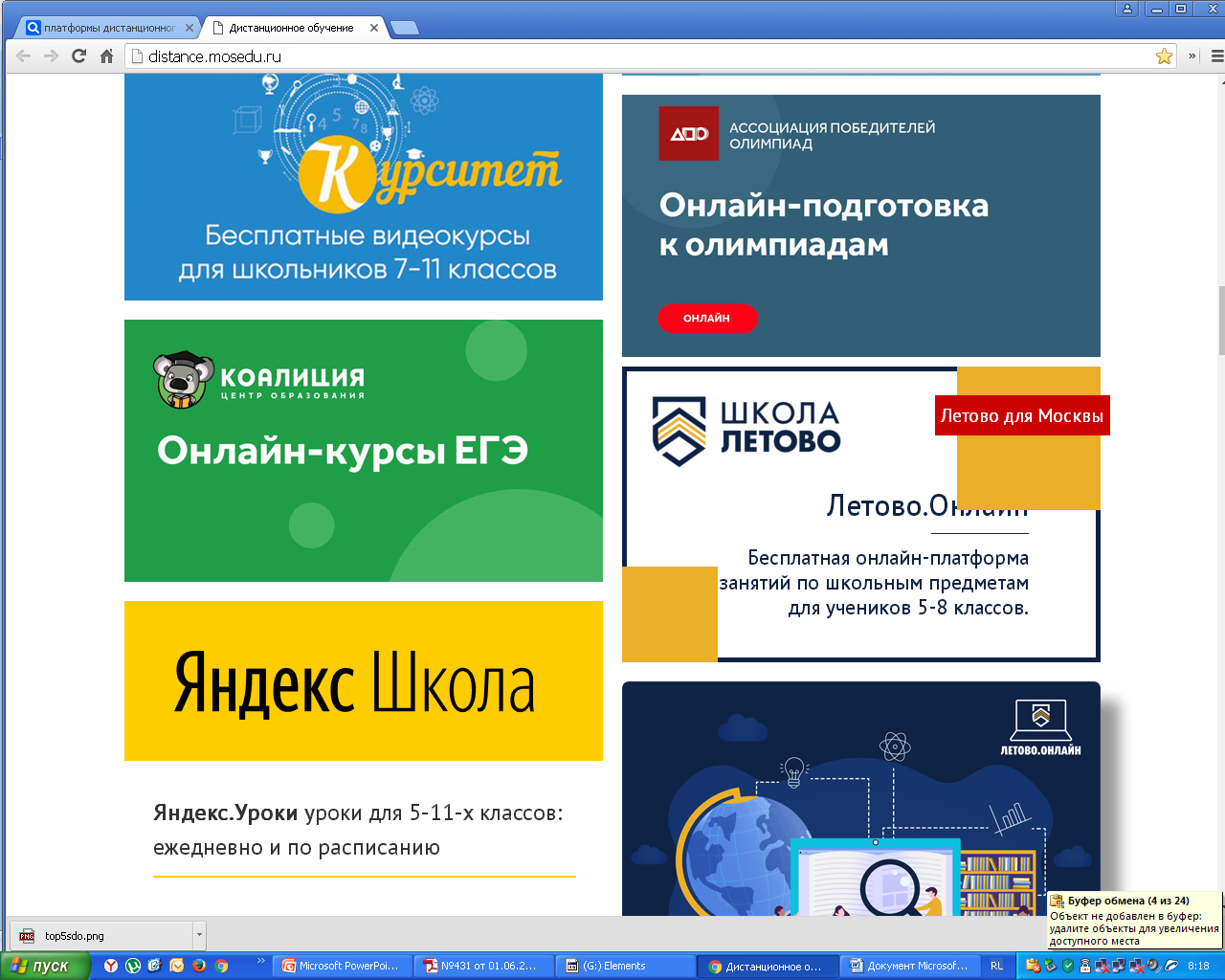 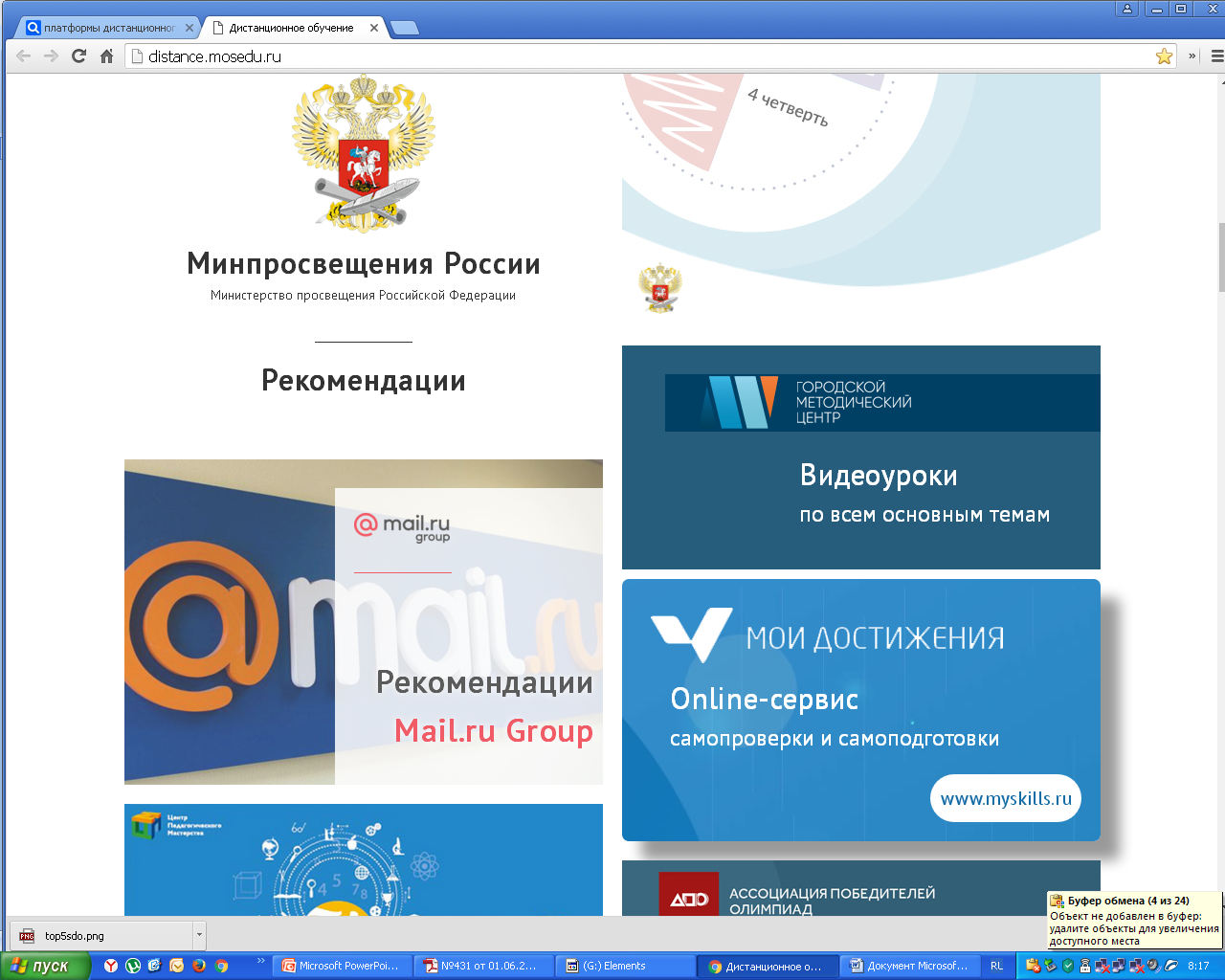 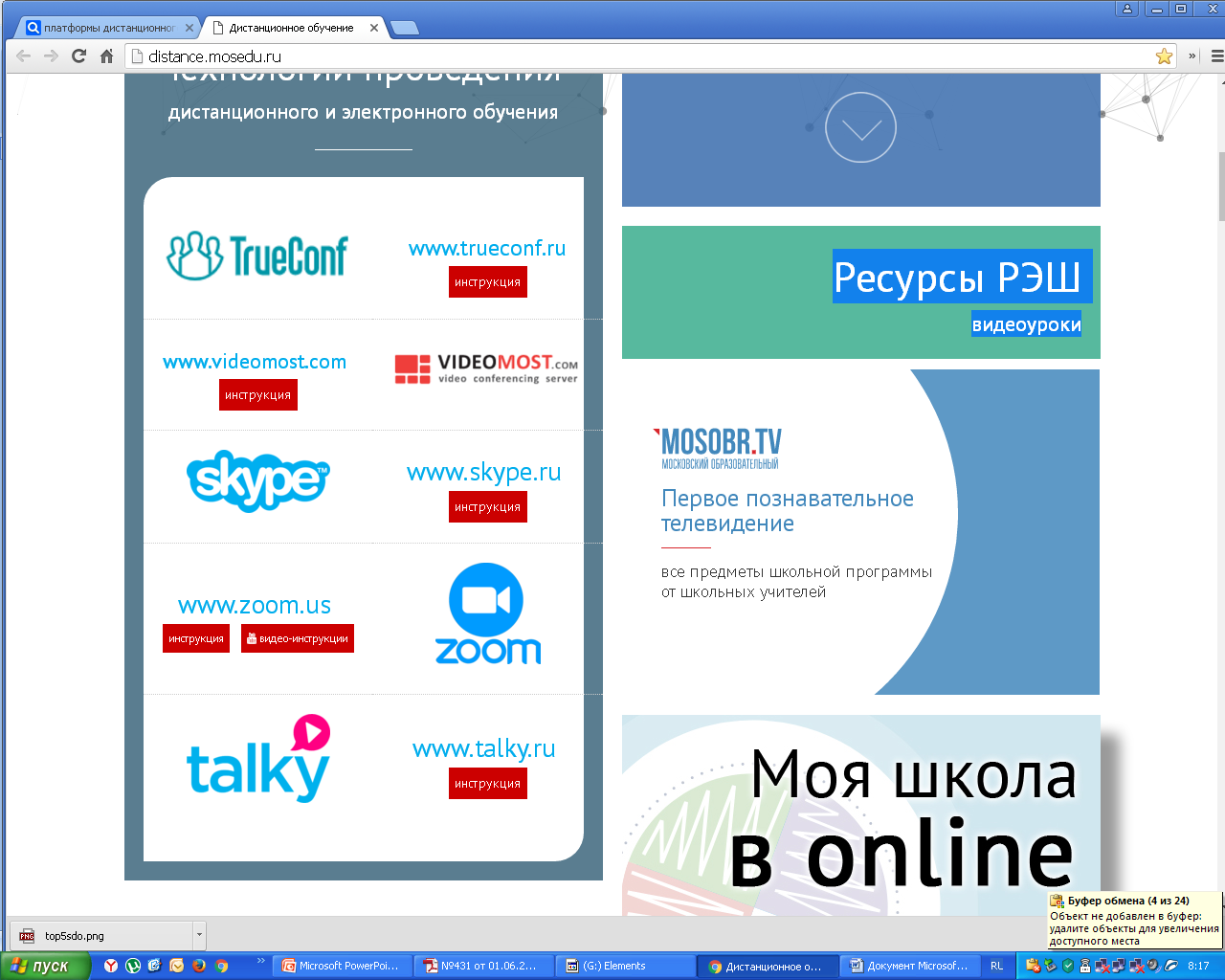 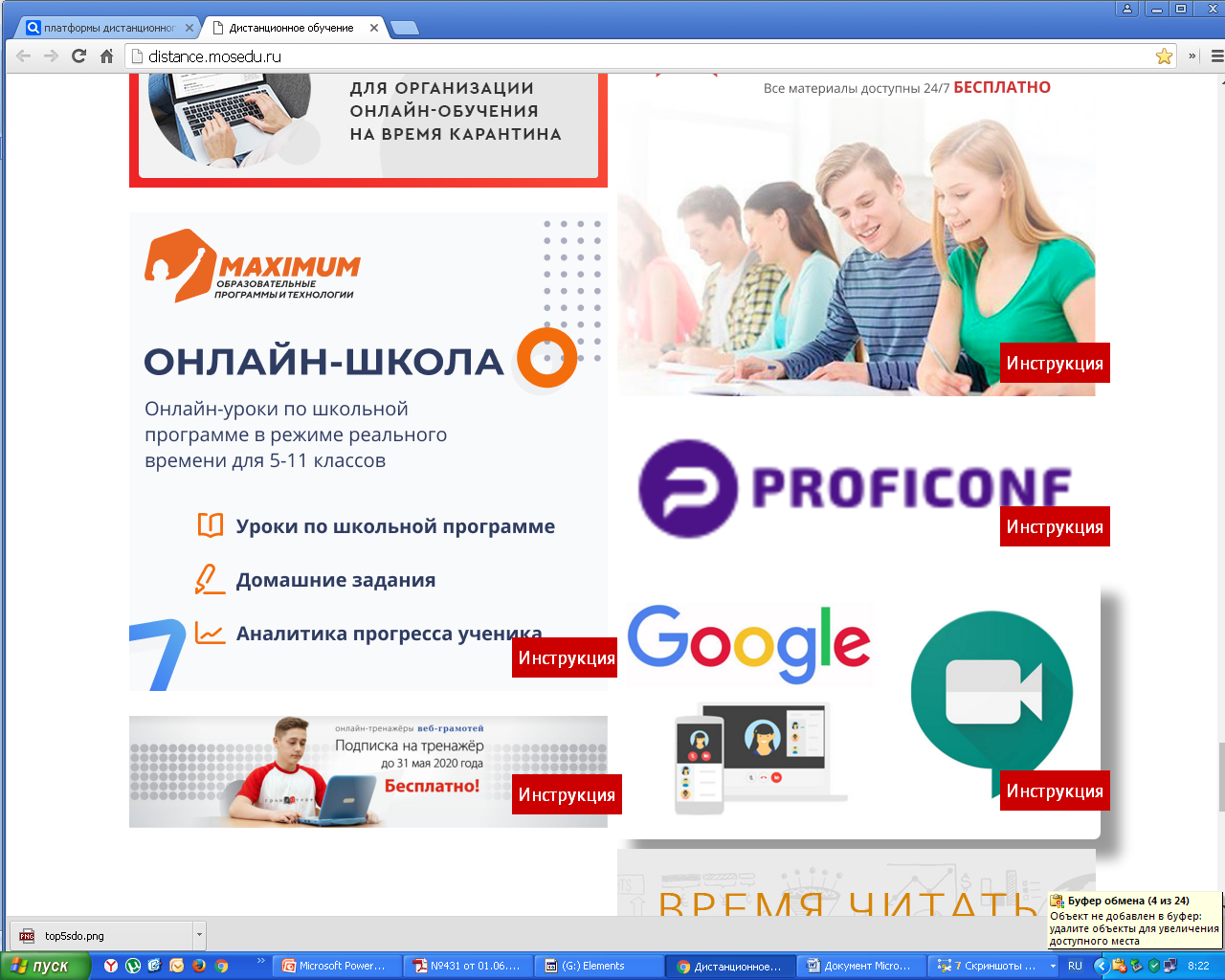 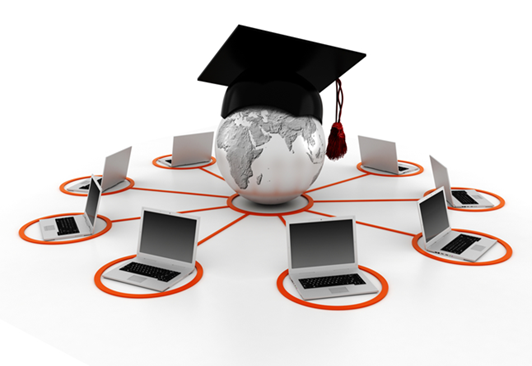 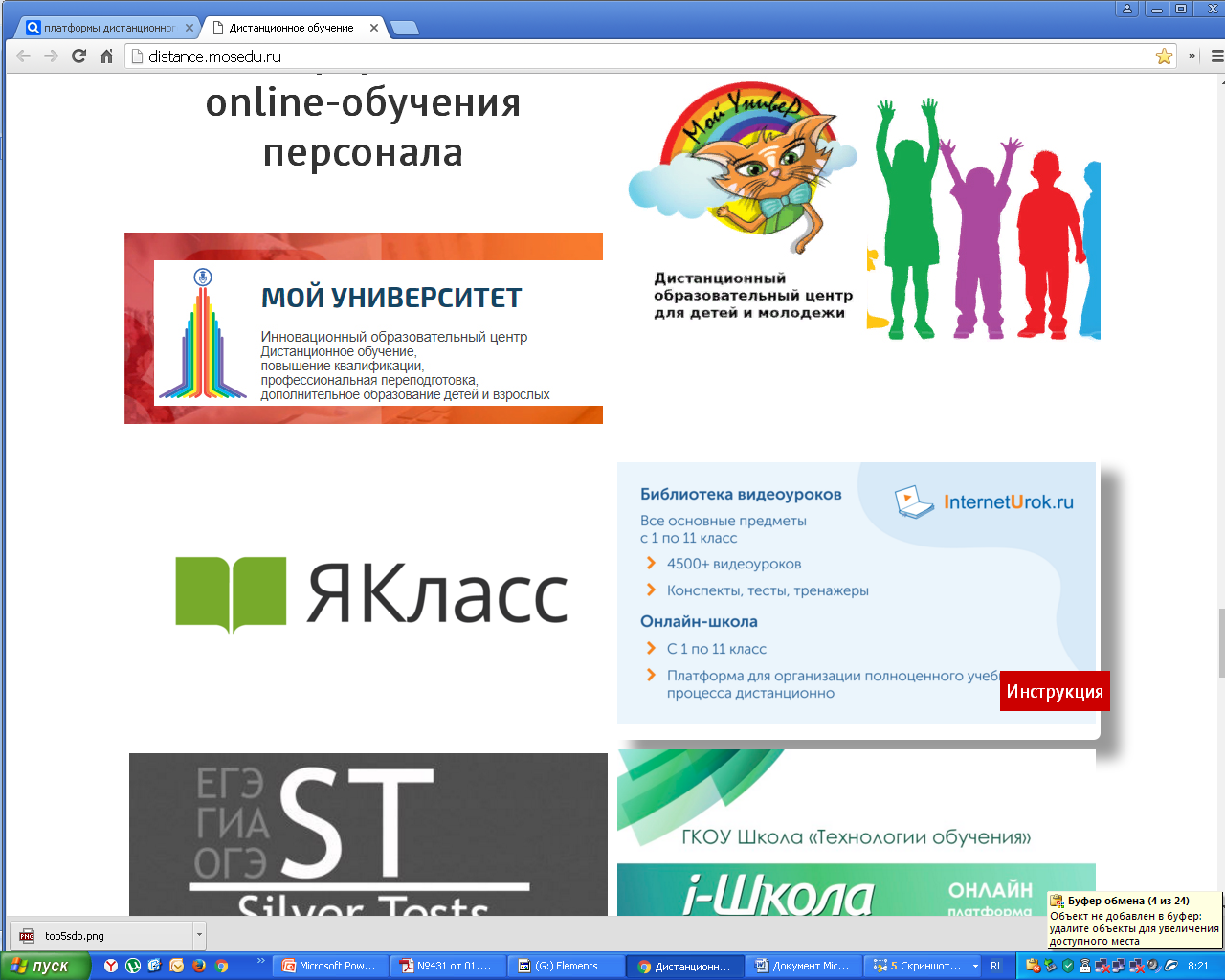 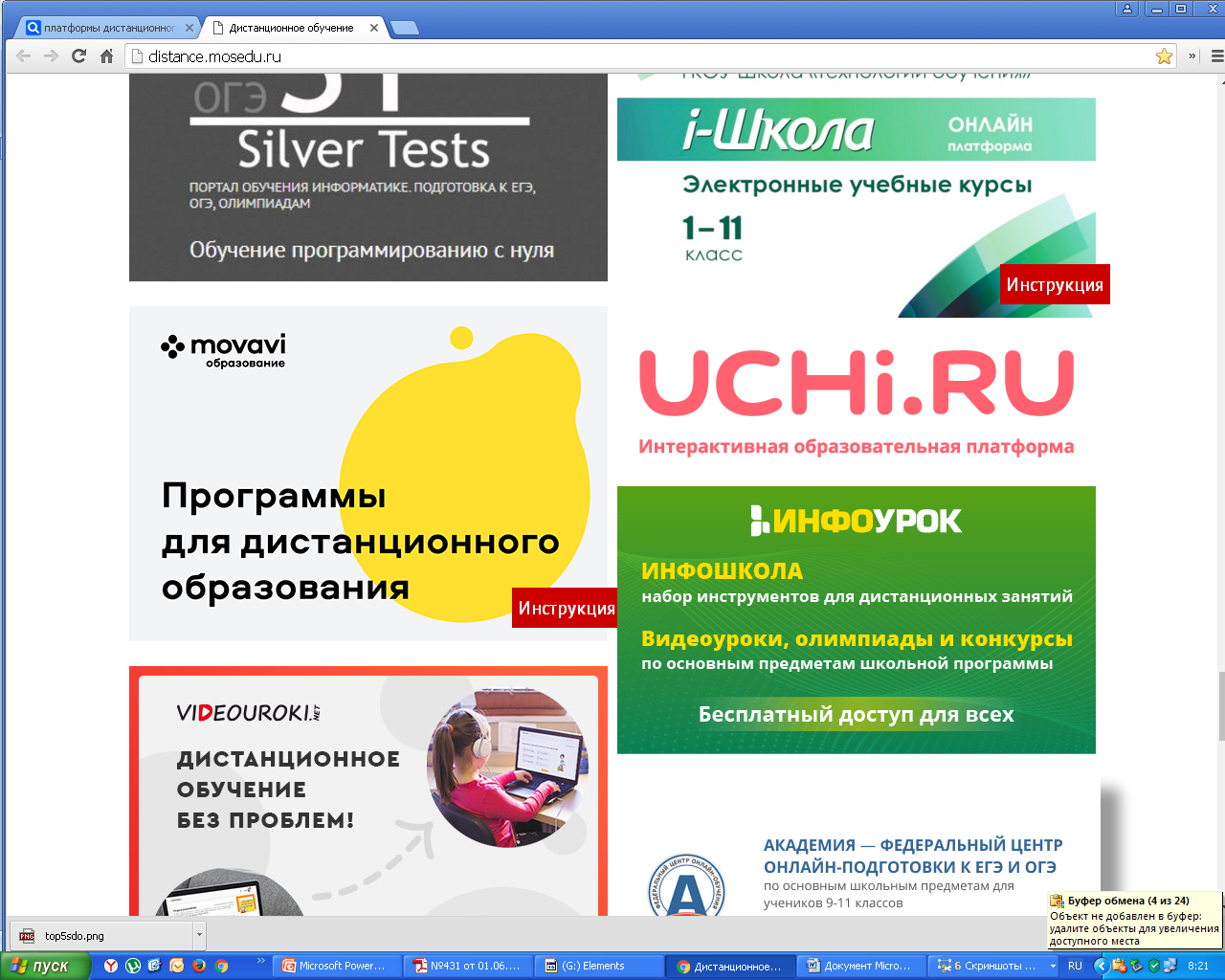 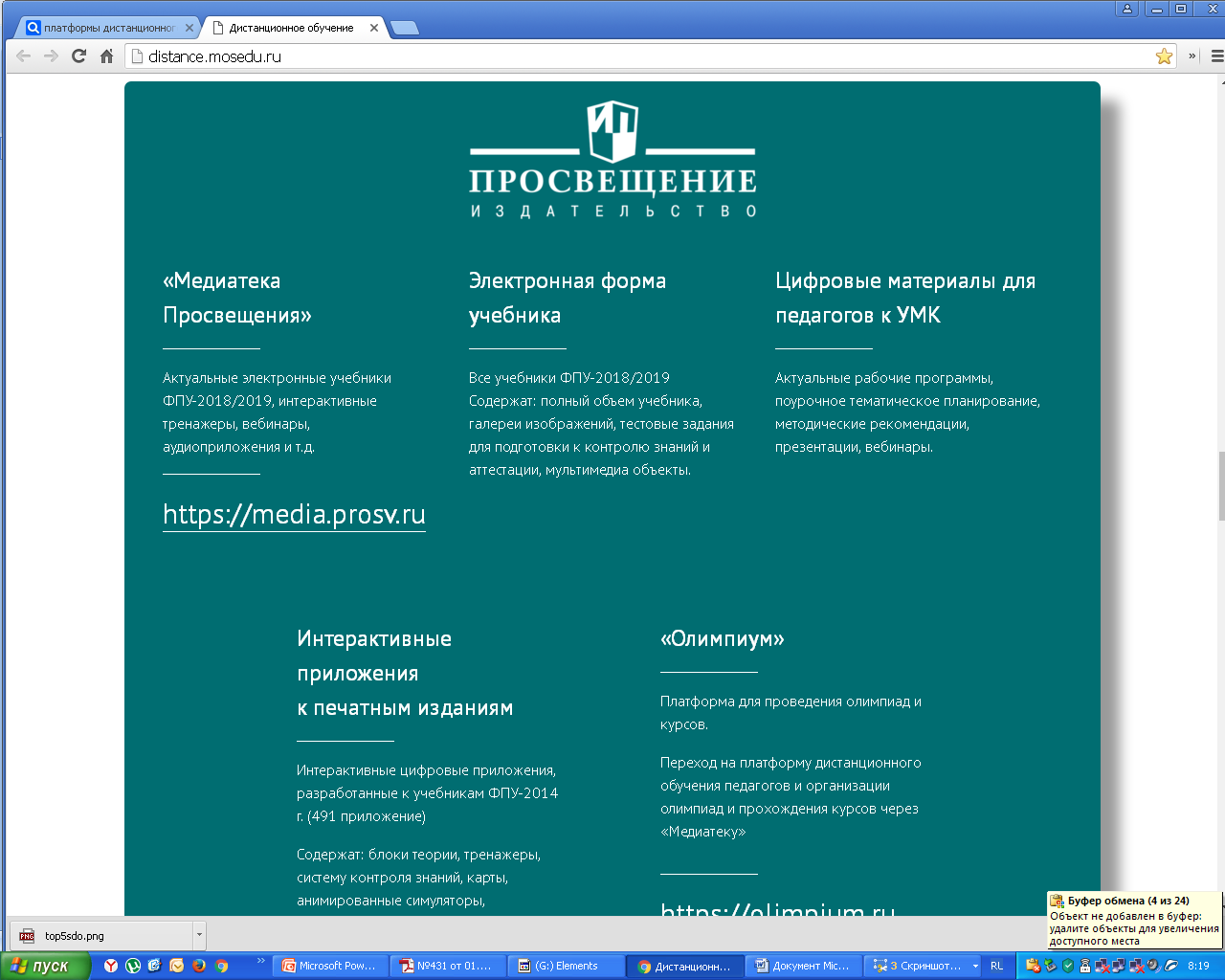 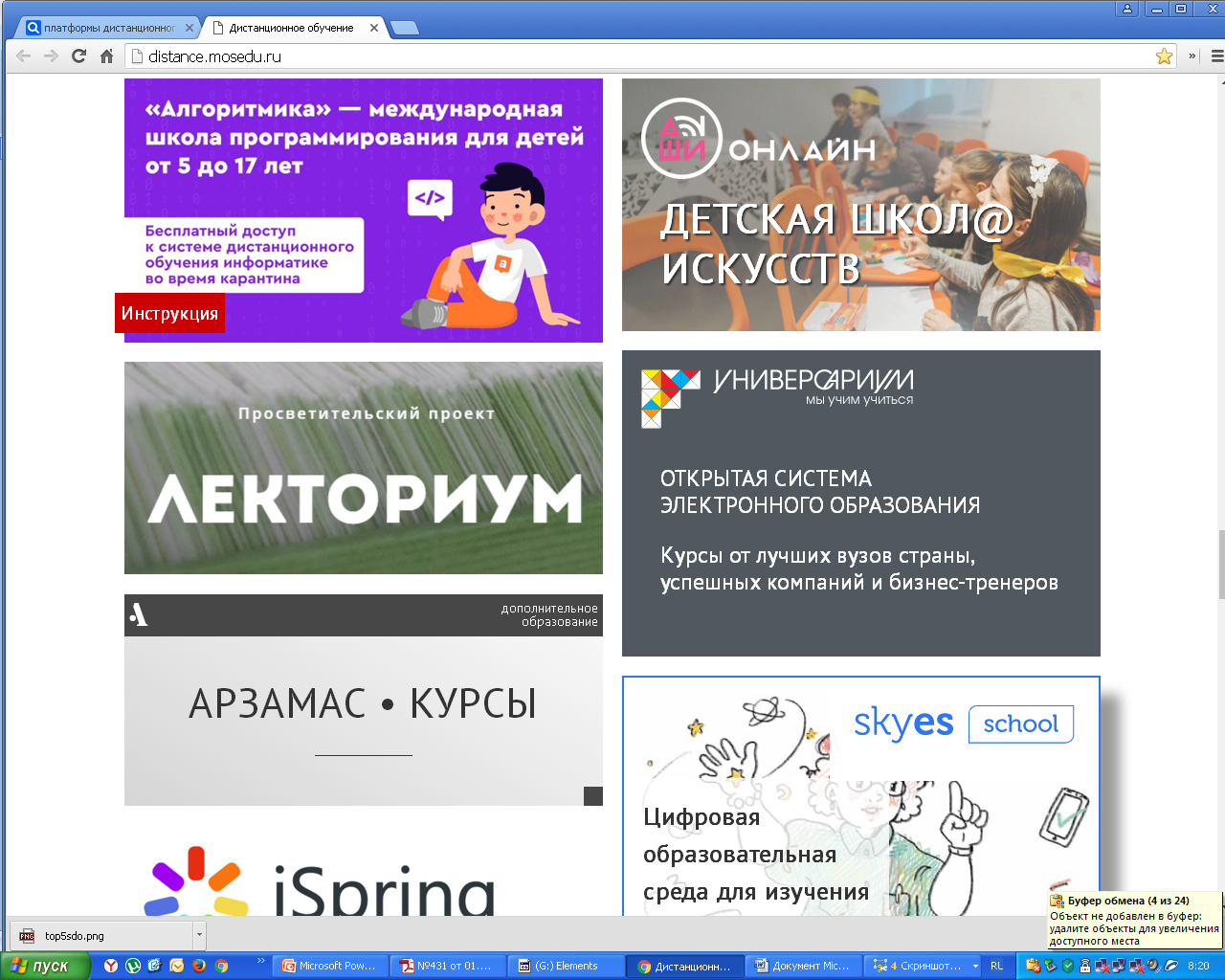 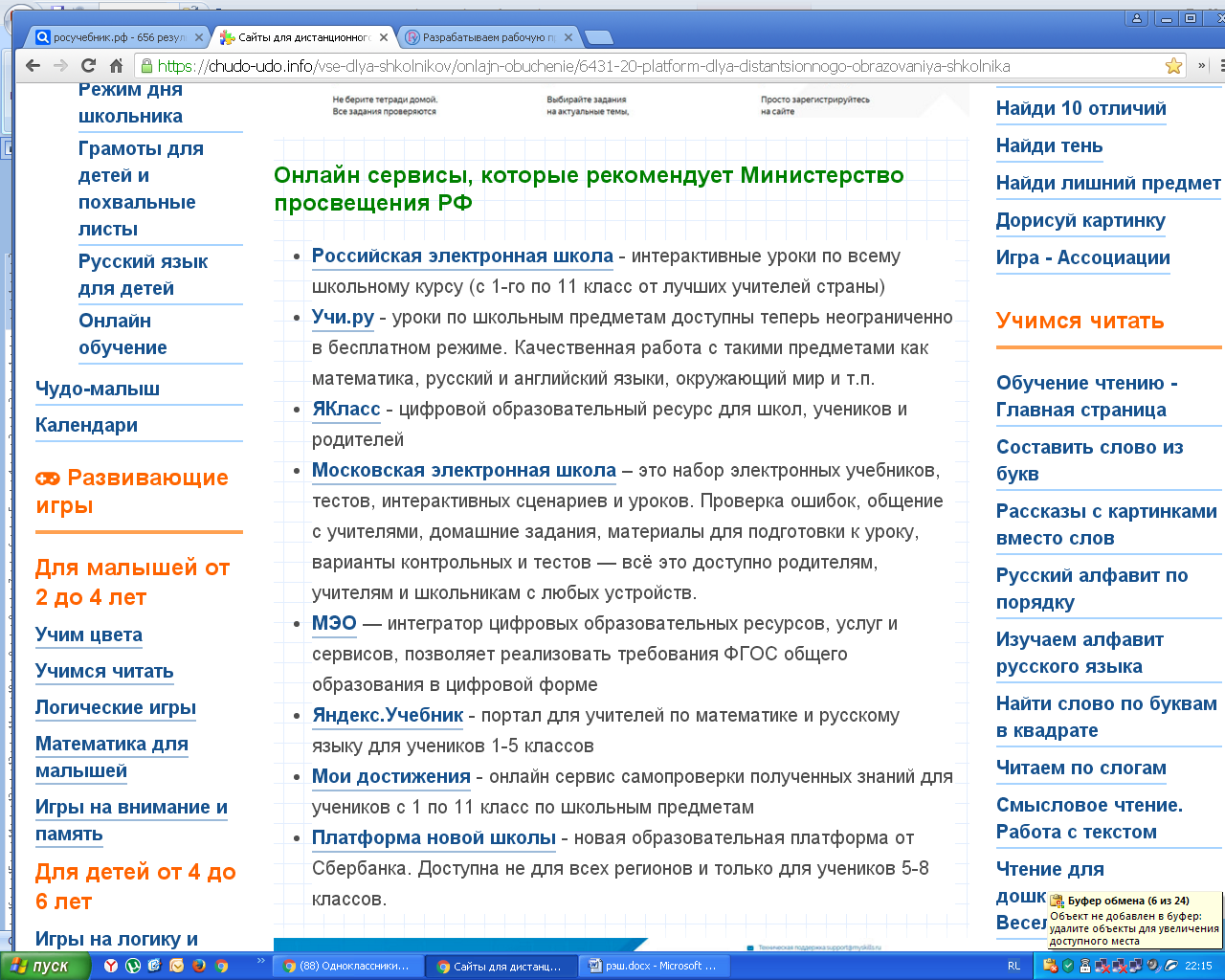 Технологии проведения 
дистанционного и электронного обучения
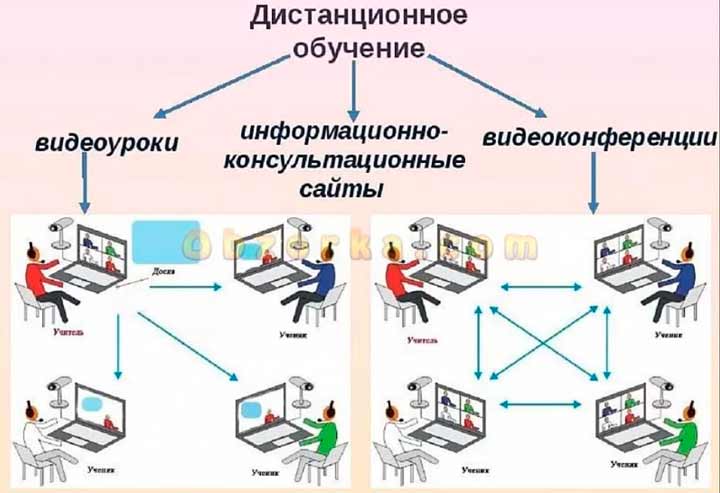 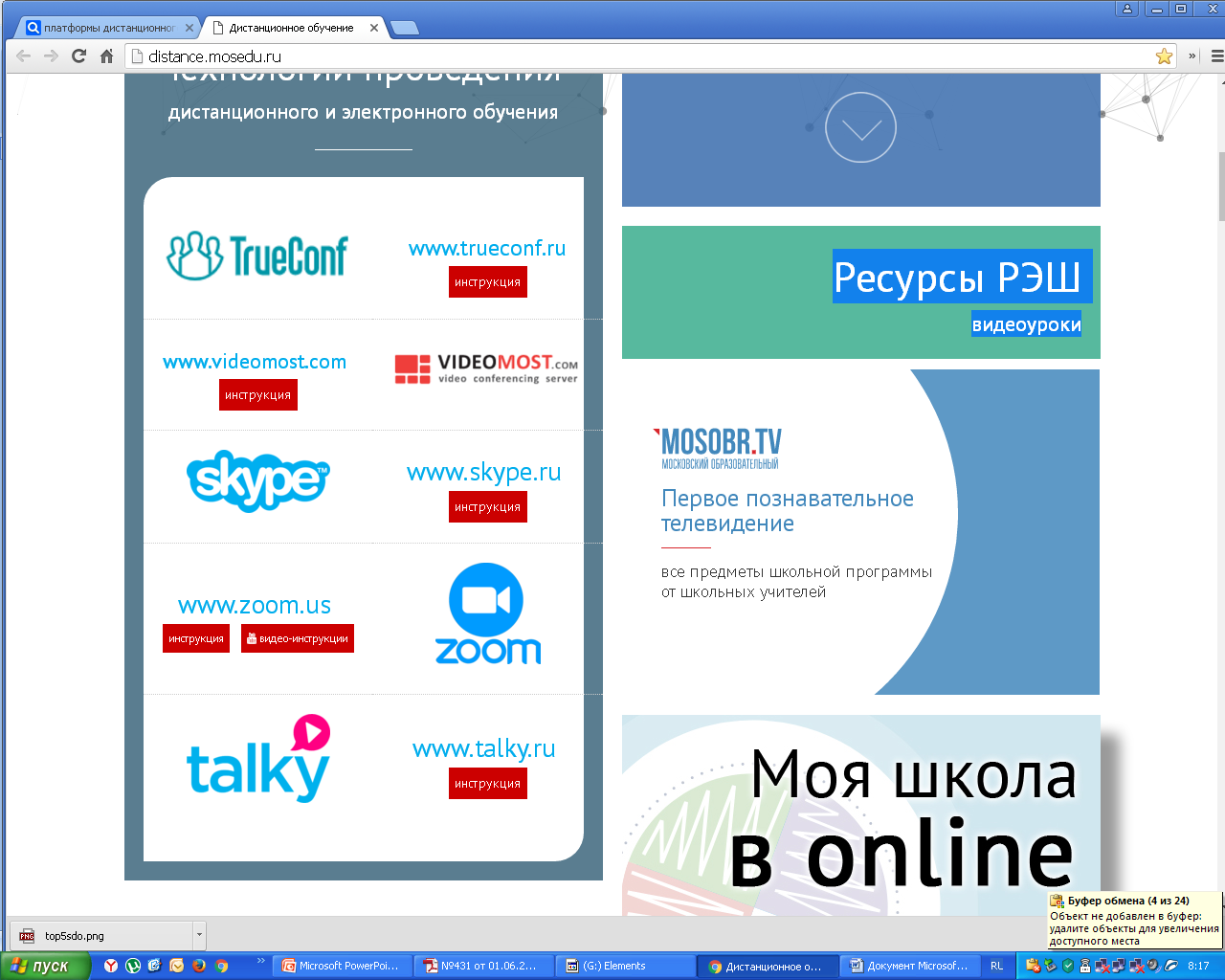 Выбор учителей технологии

                                        ≈  100%


                                         ≈ 60%

                                         

                                       ≈ 10%



                                      ≈ 30%


                                       ≈ 5%  

                                       ≈ 5%
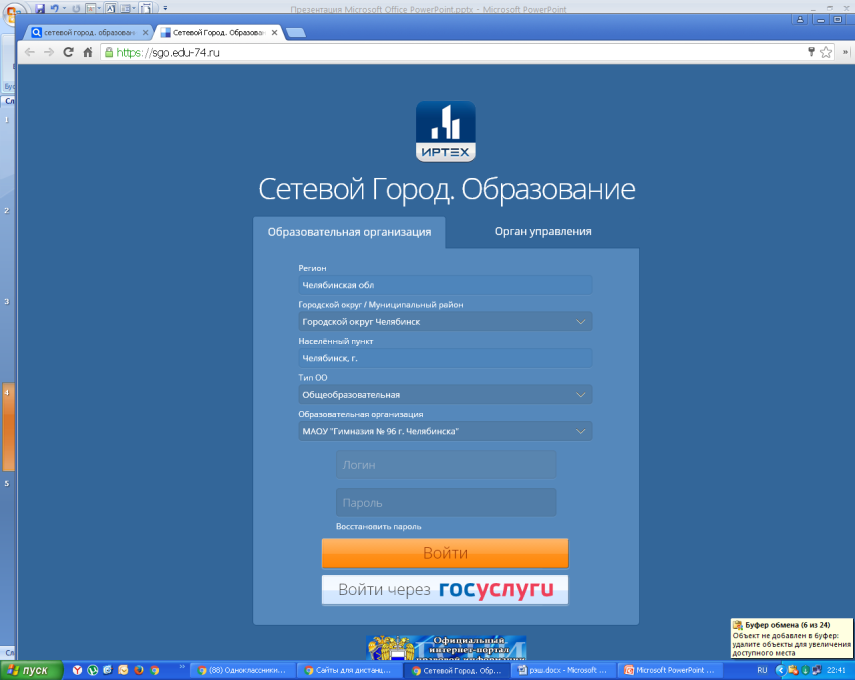 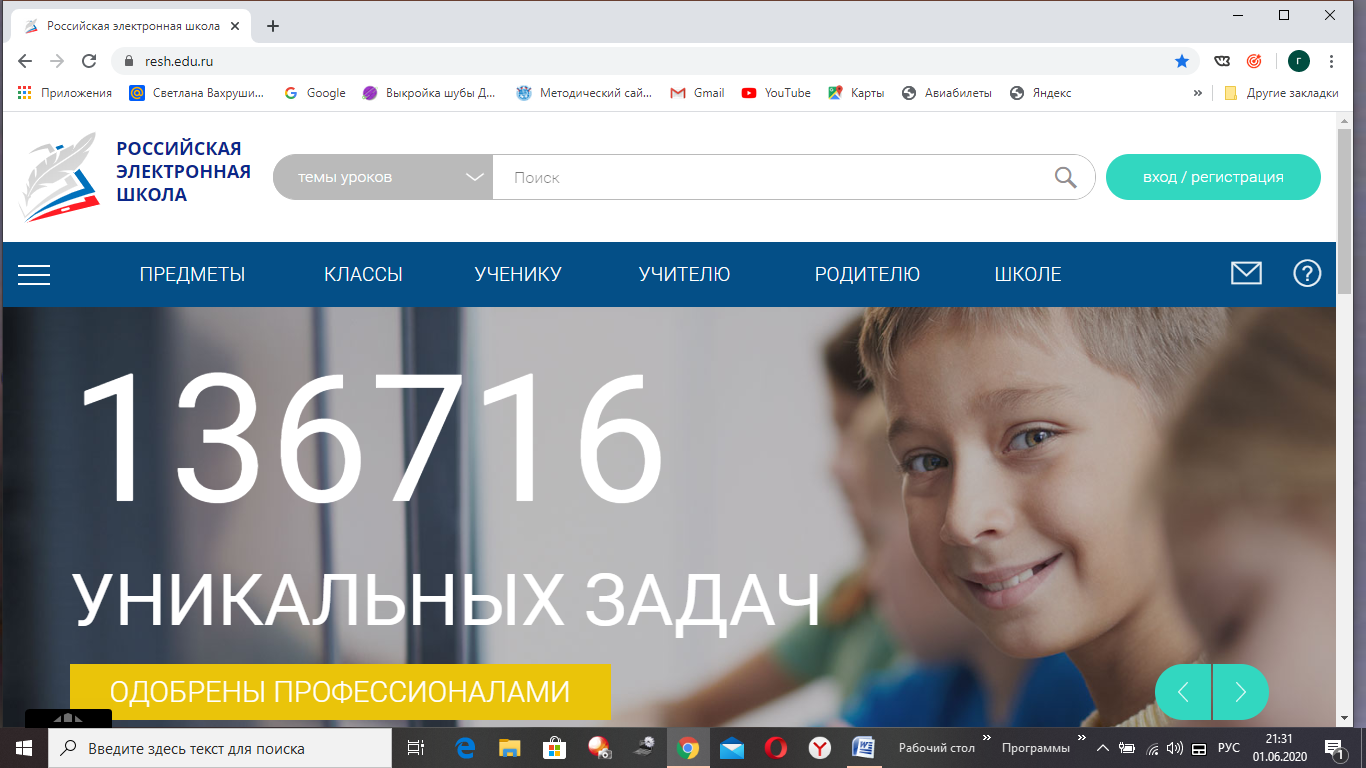 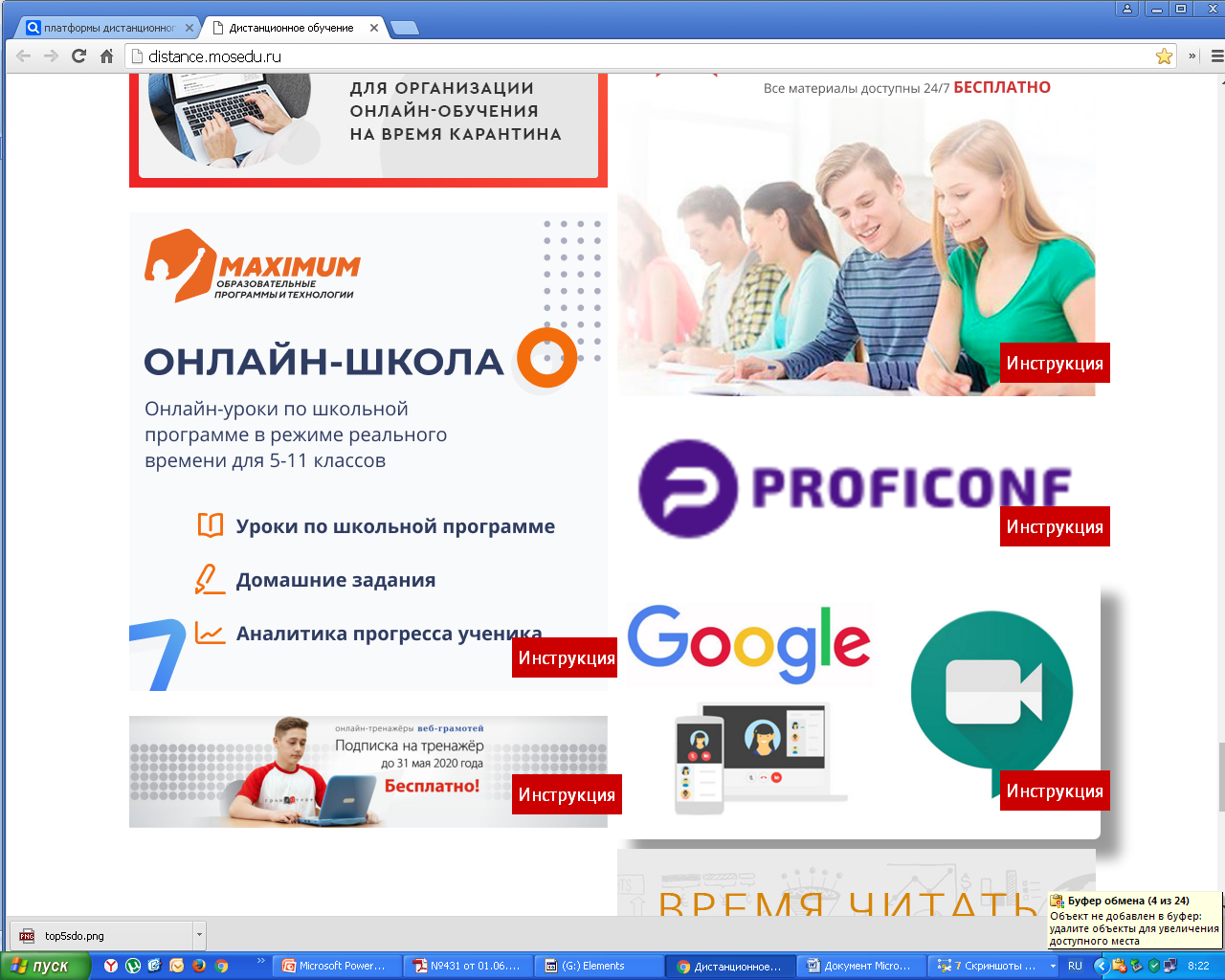 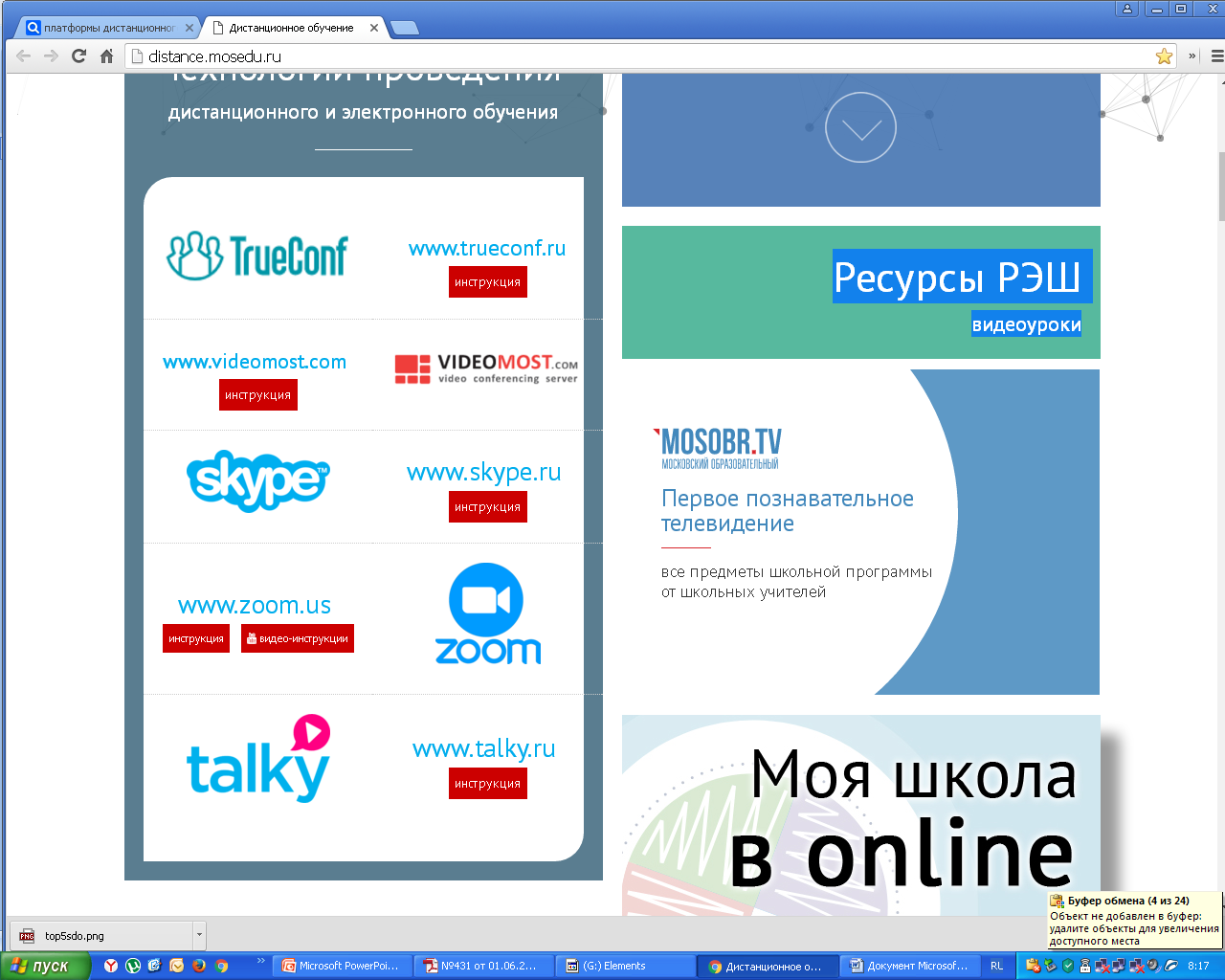 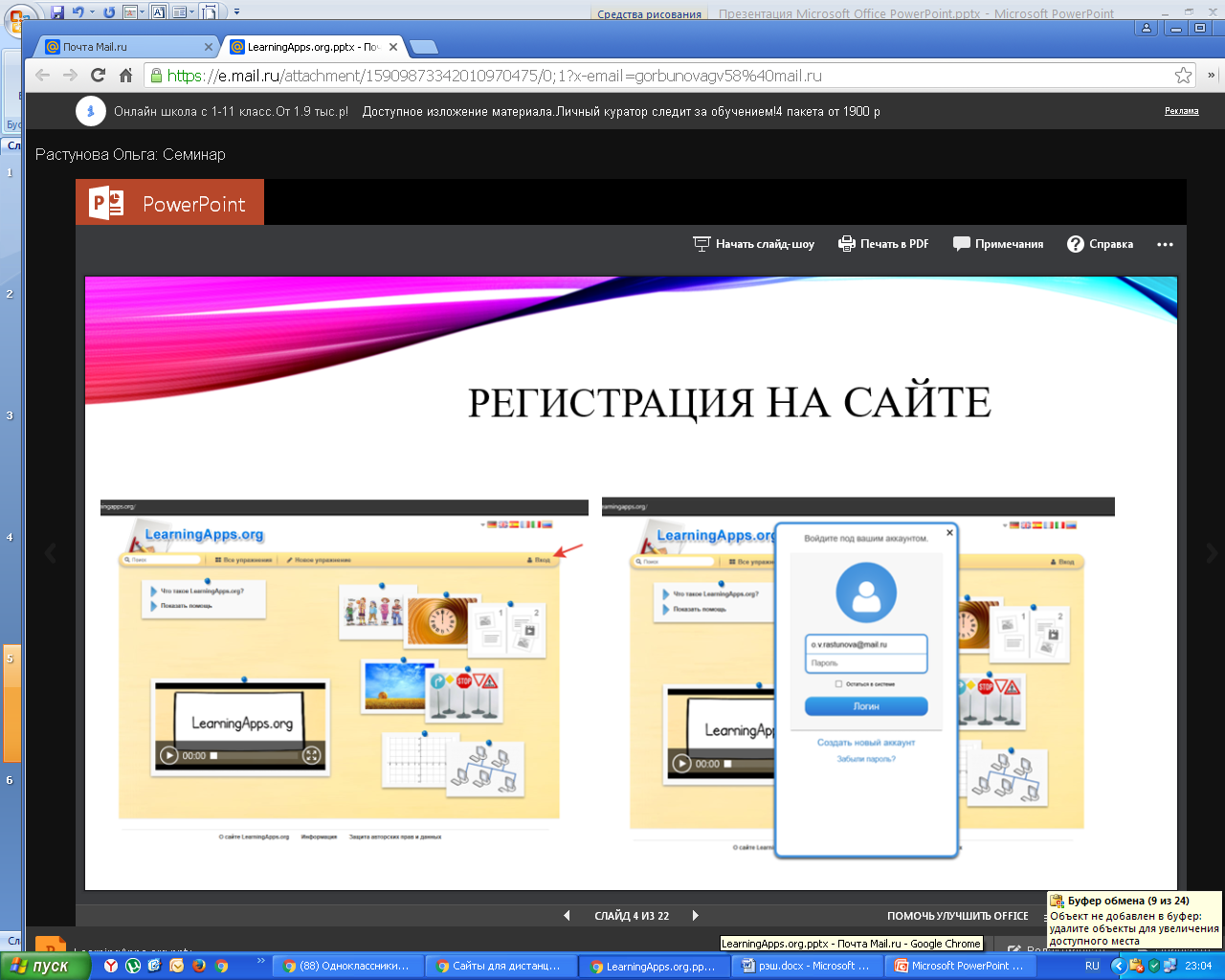 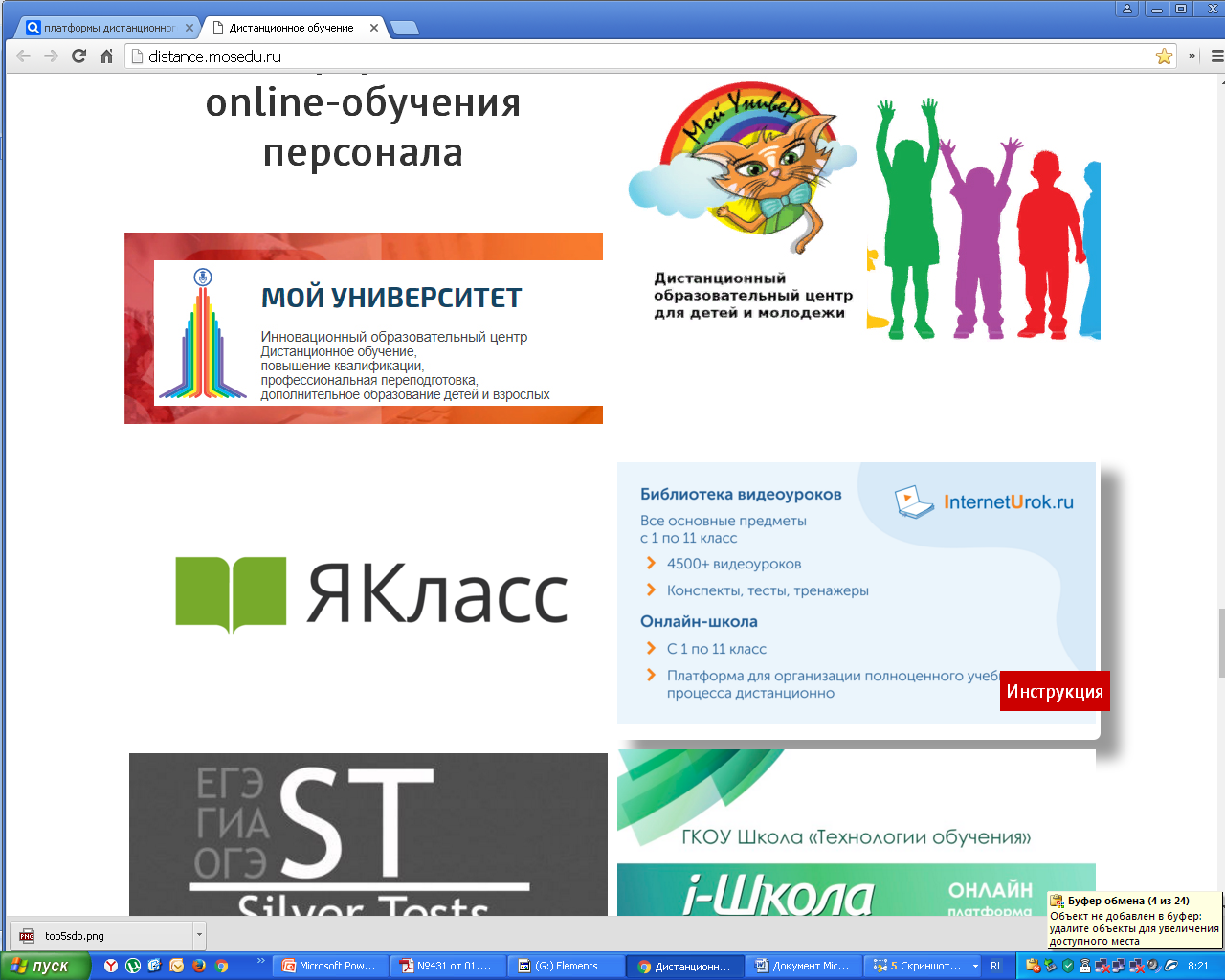 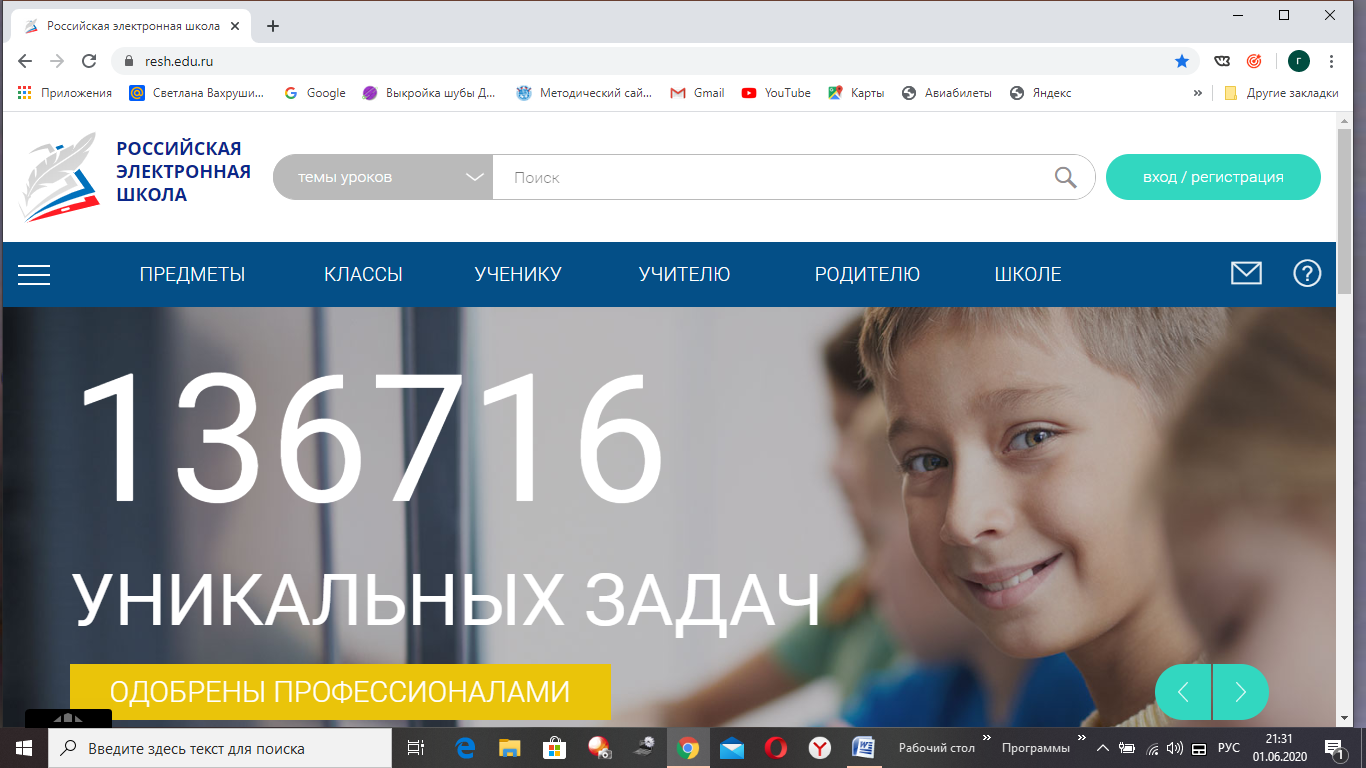 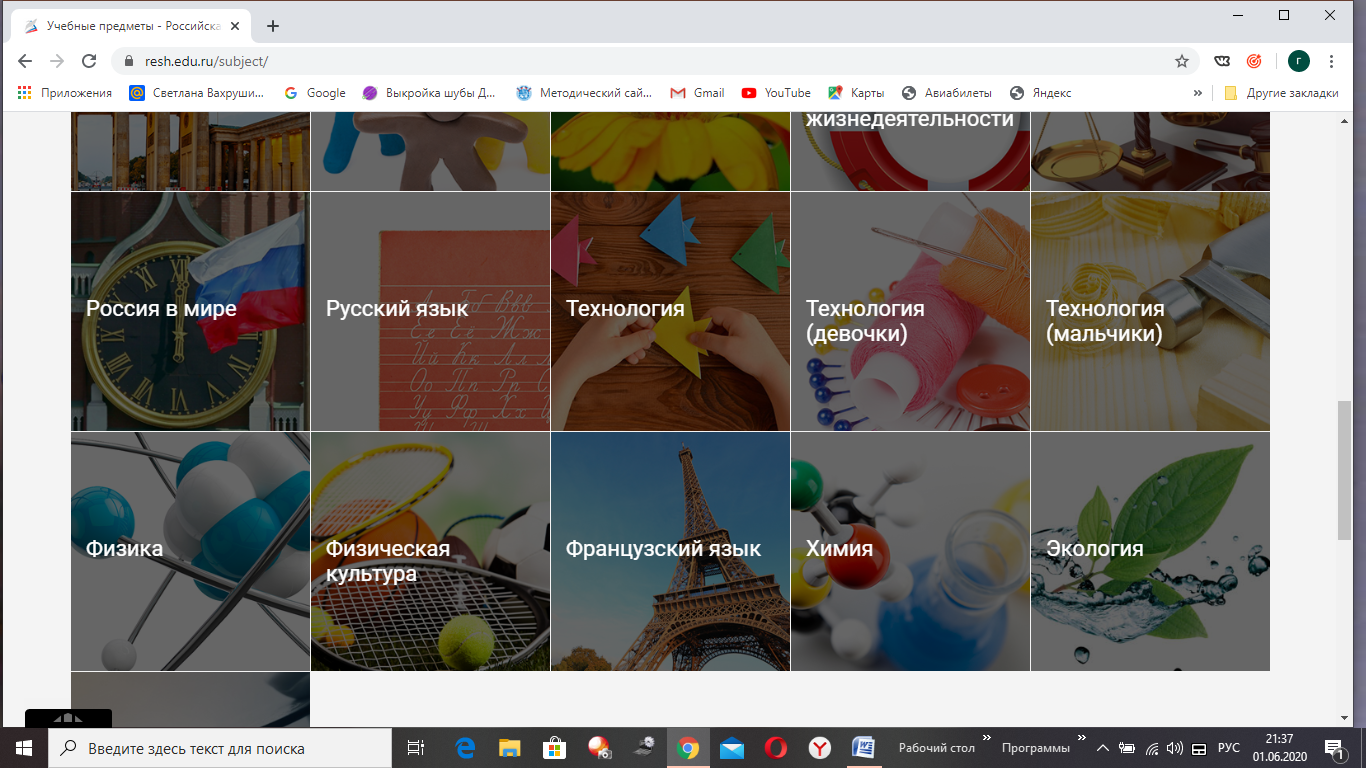 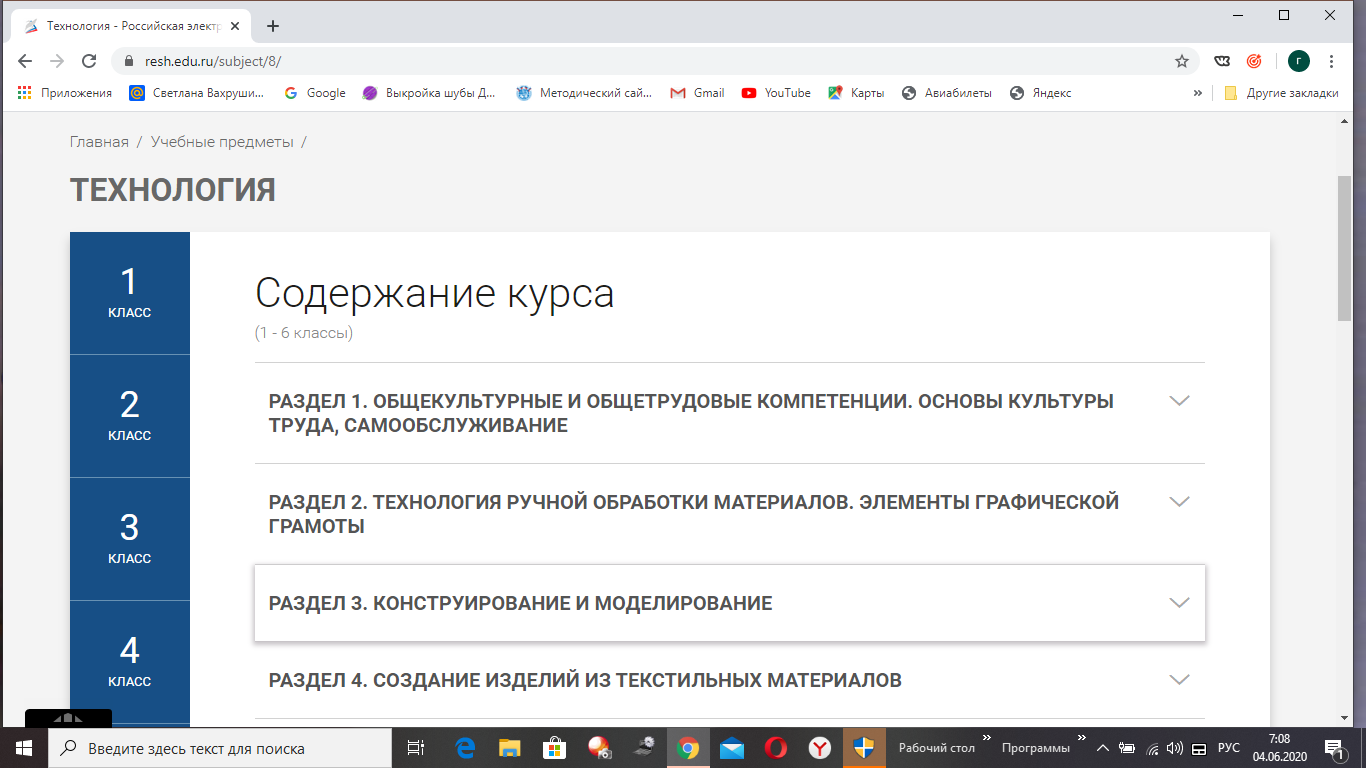 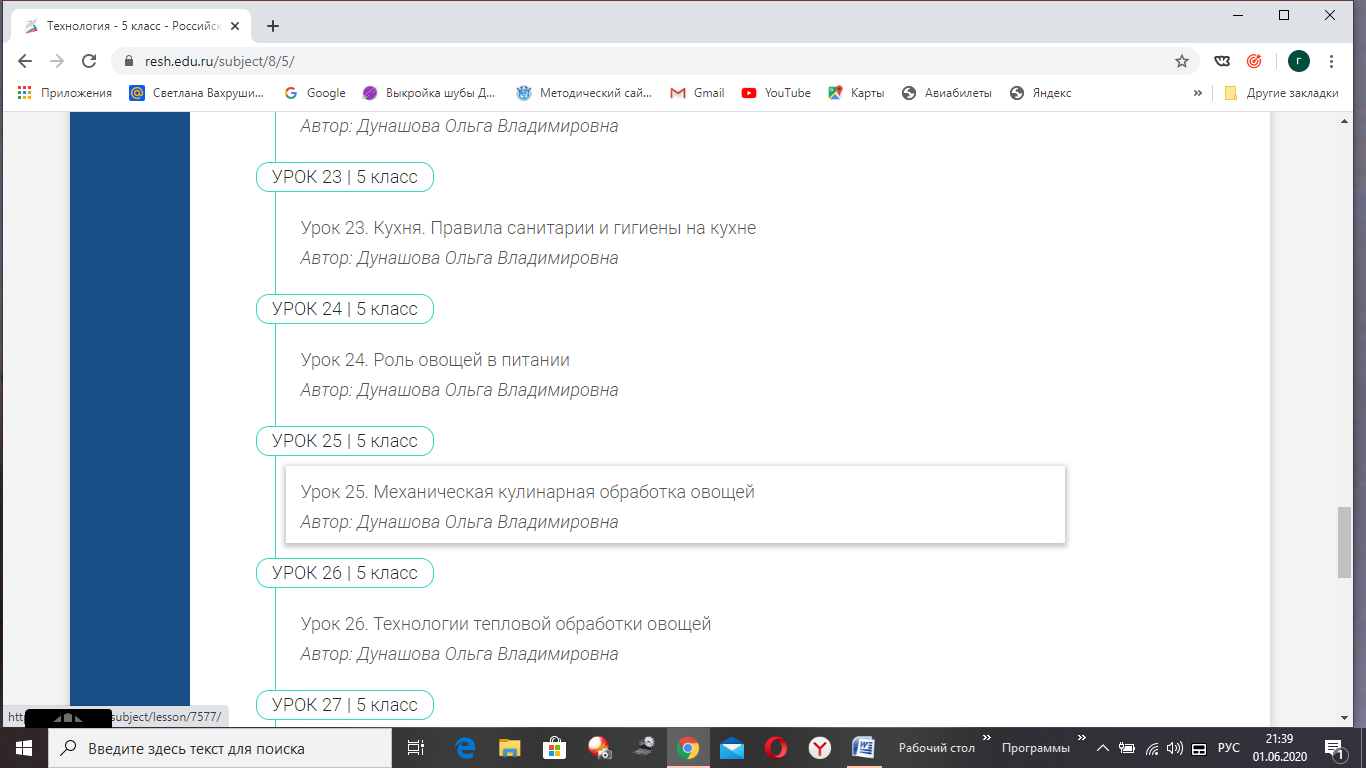 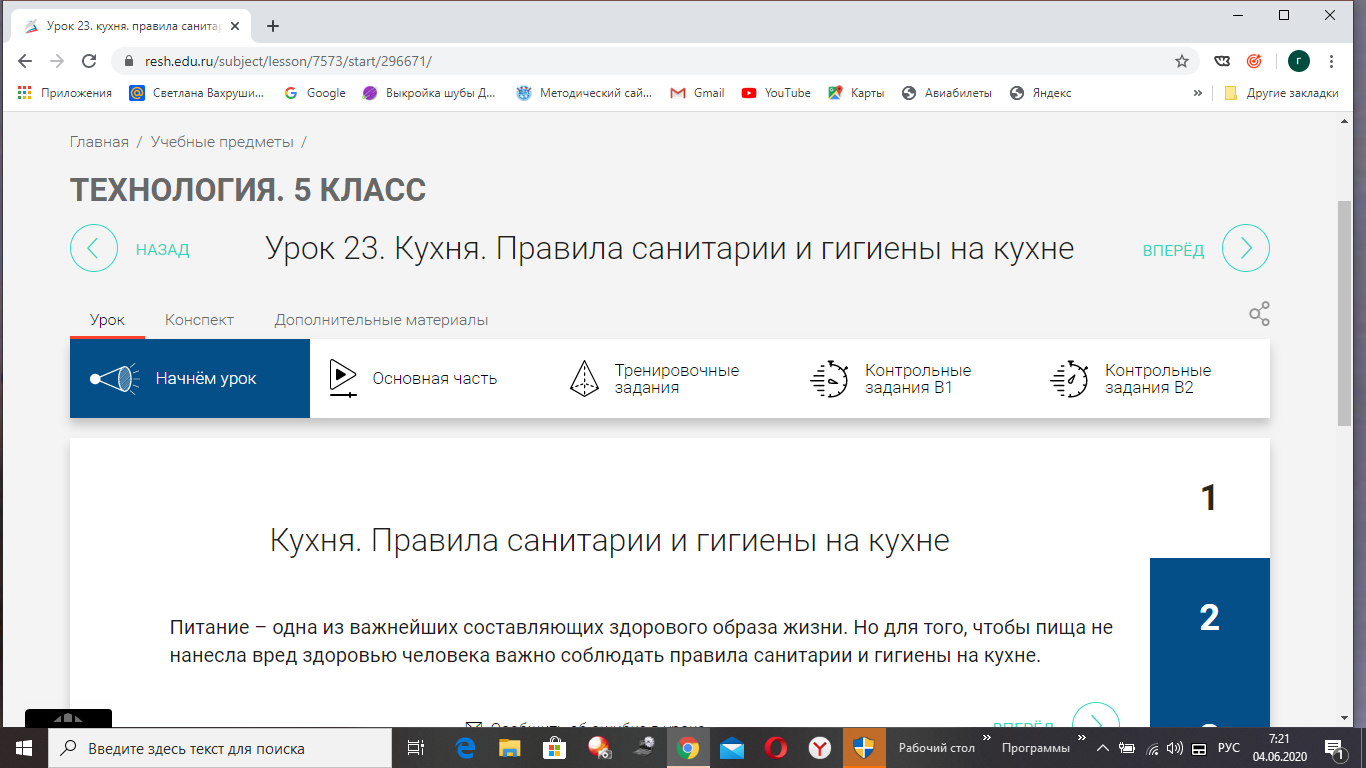 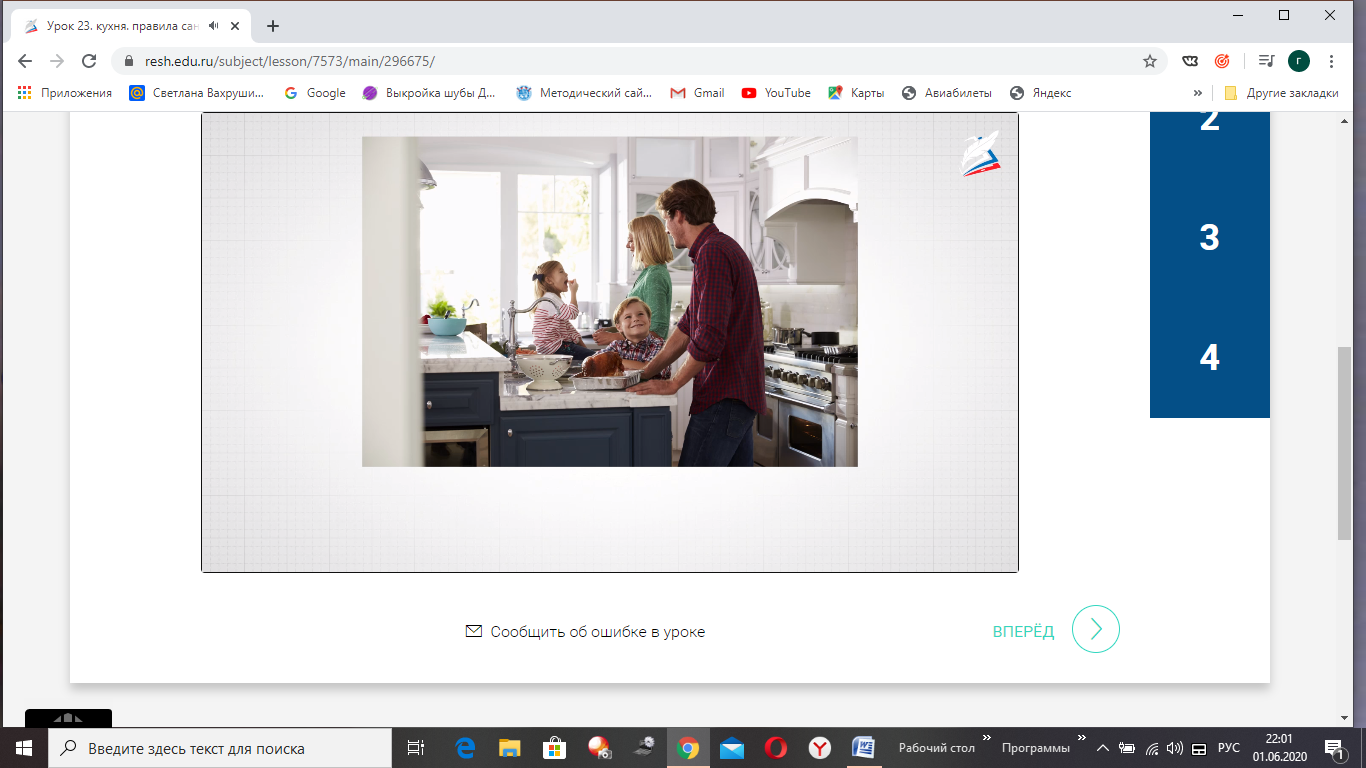 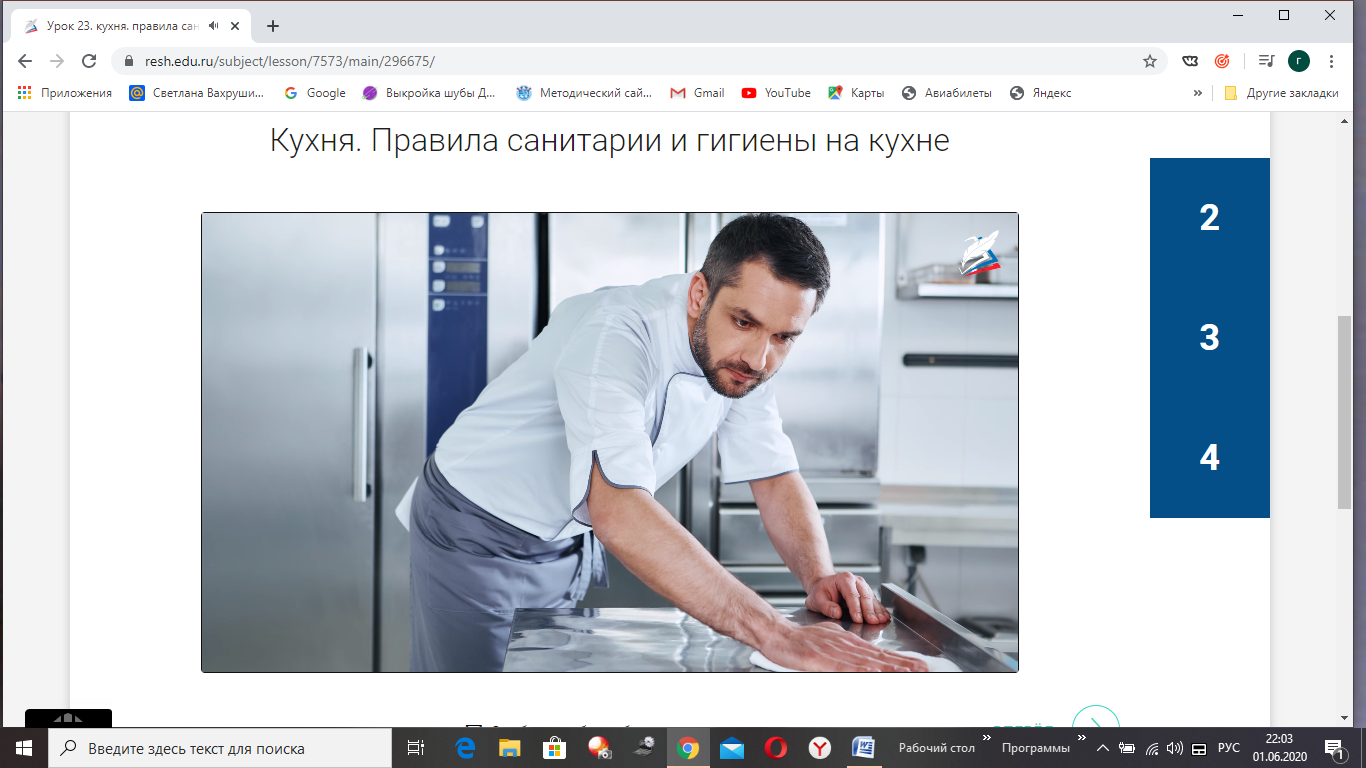 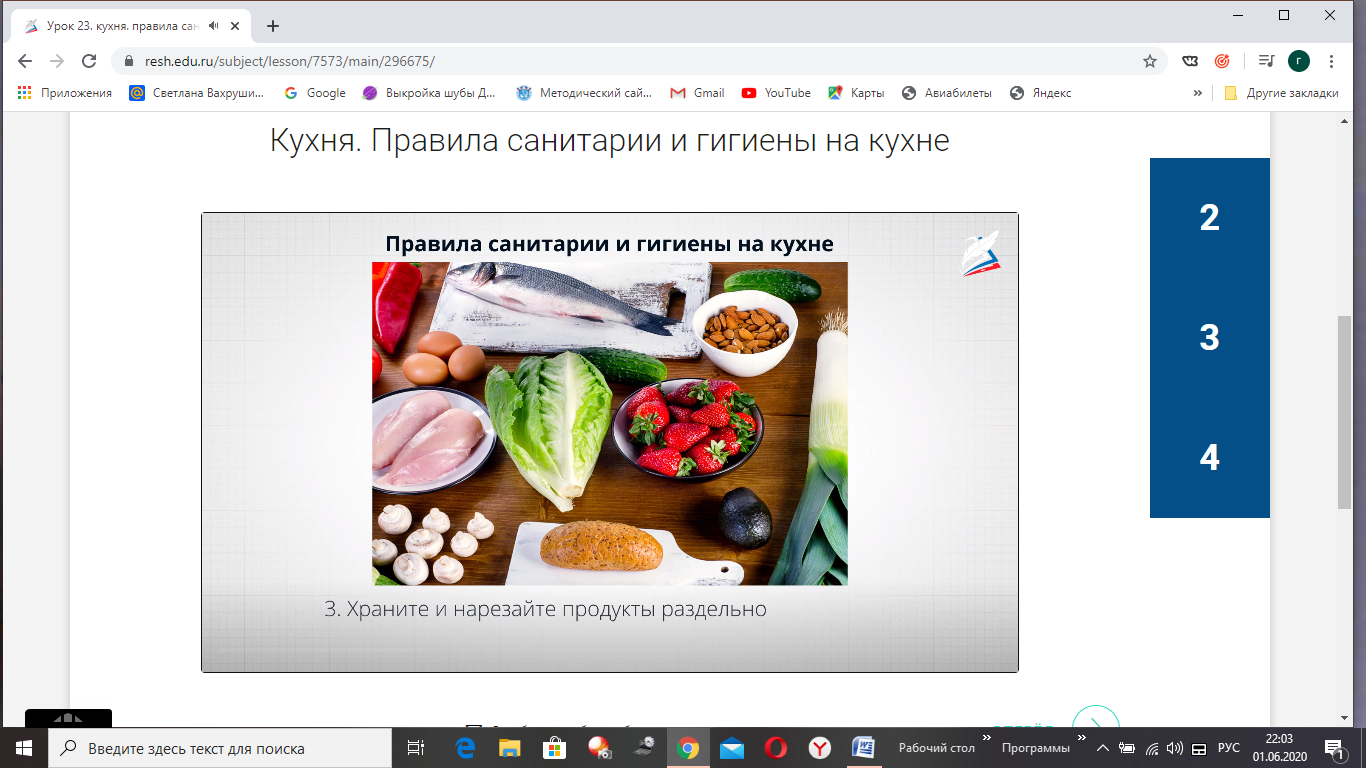 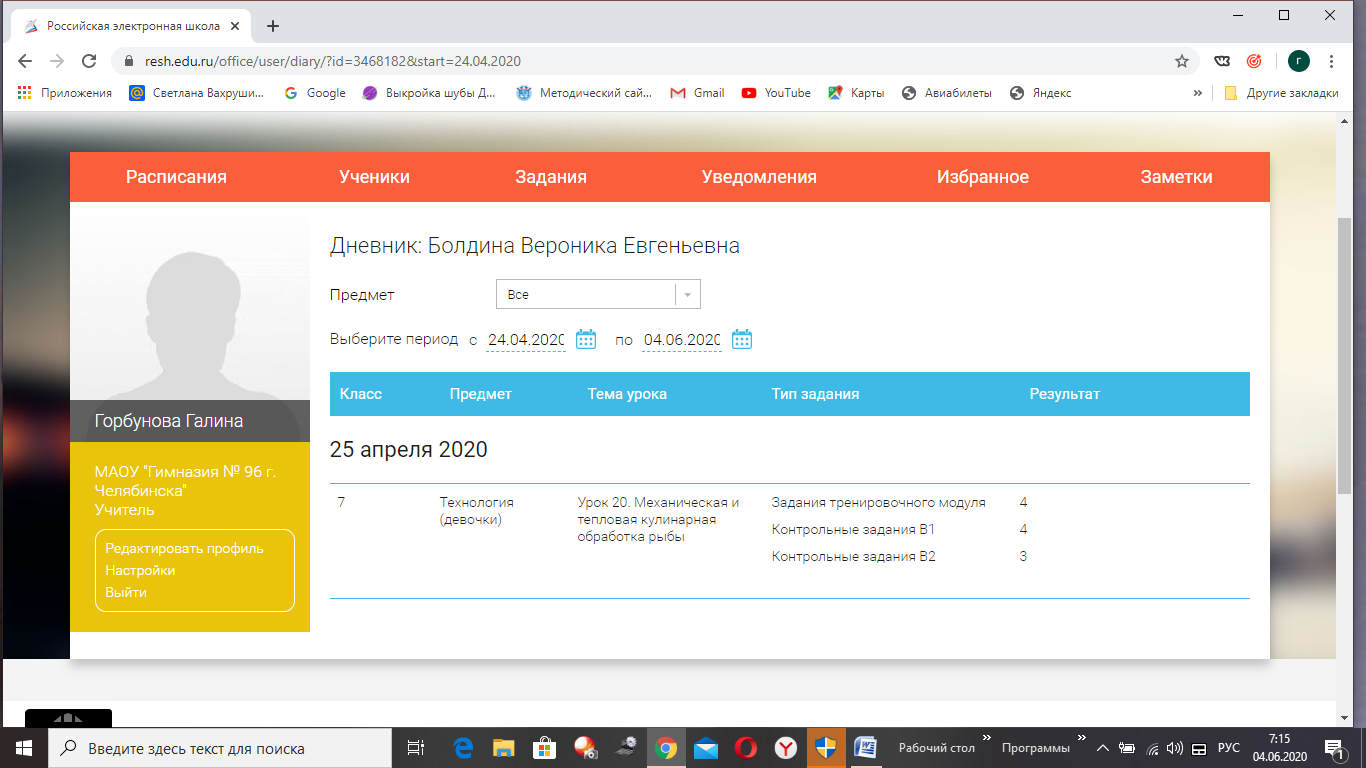 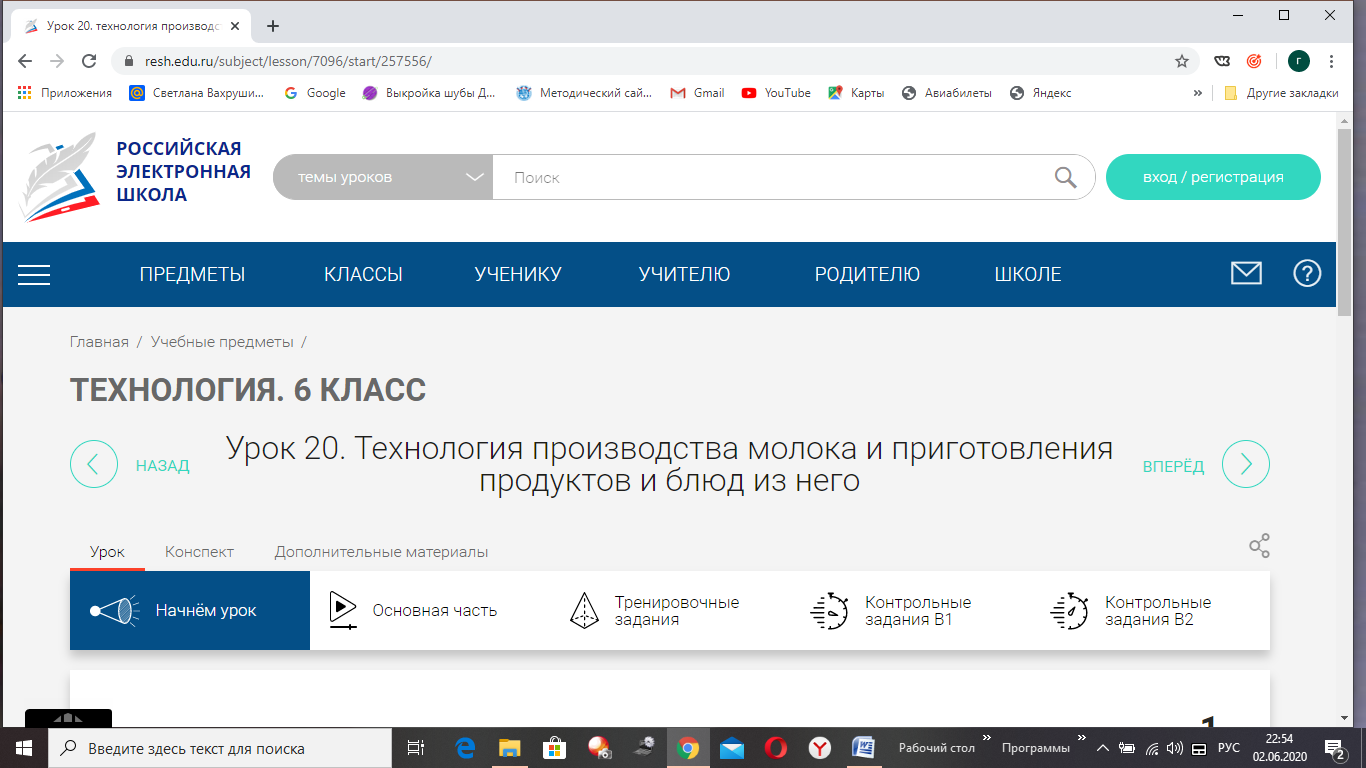 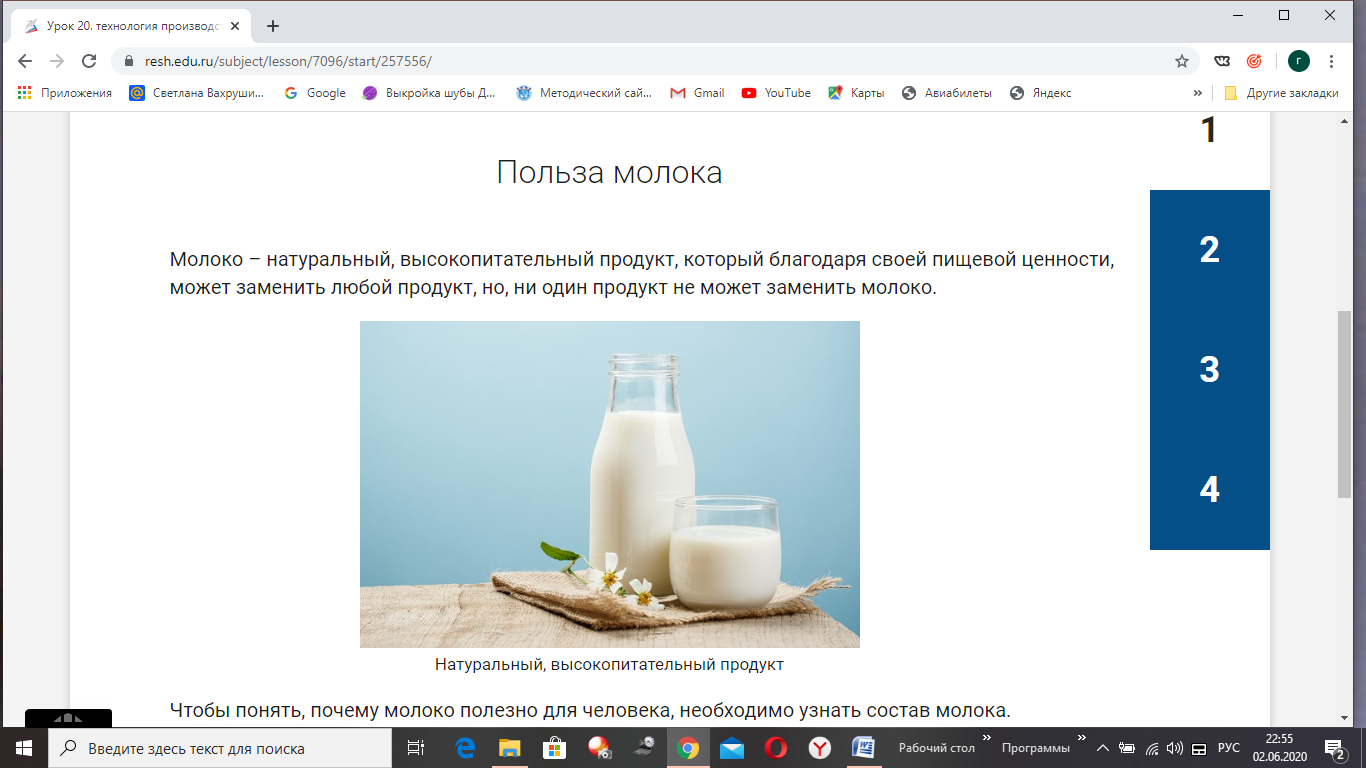 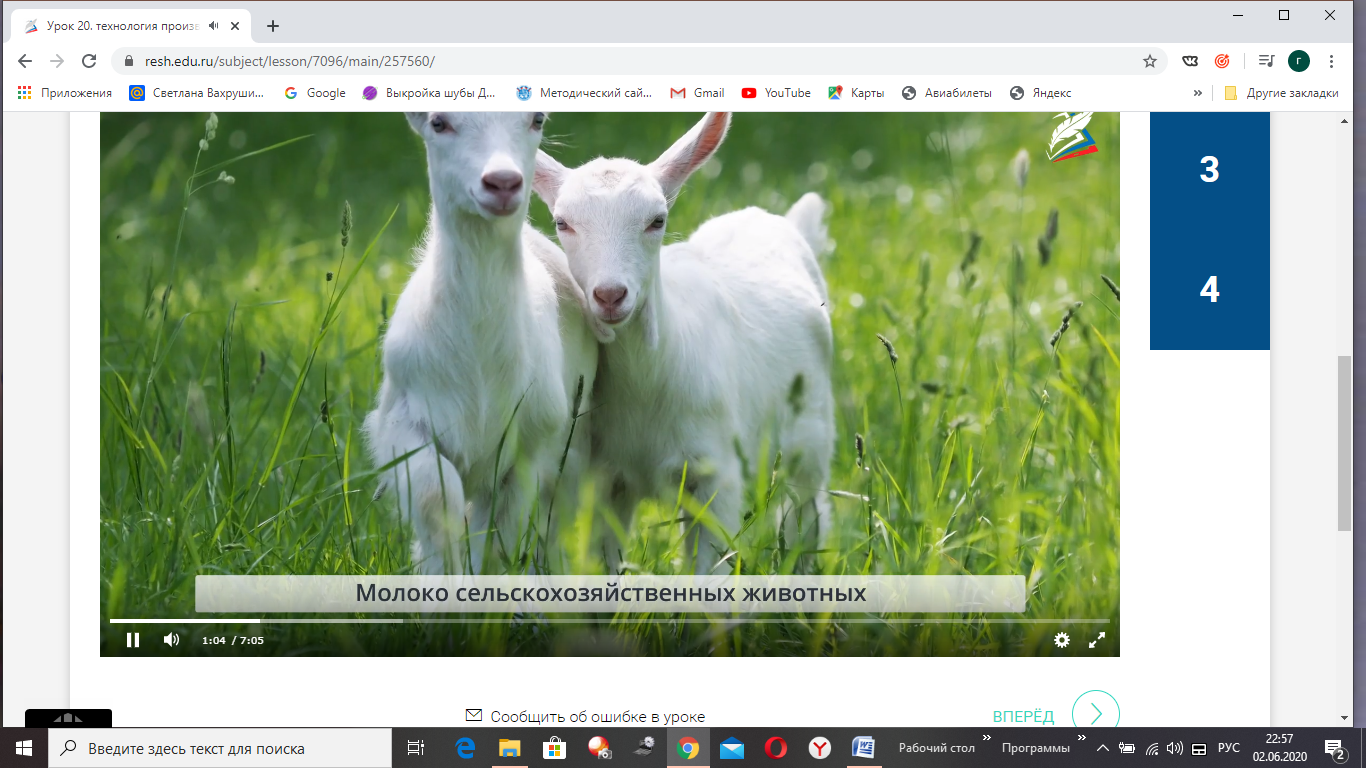 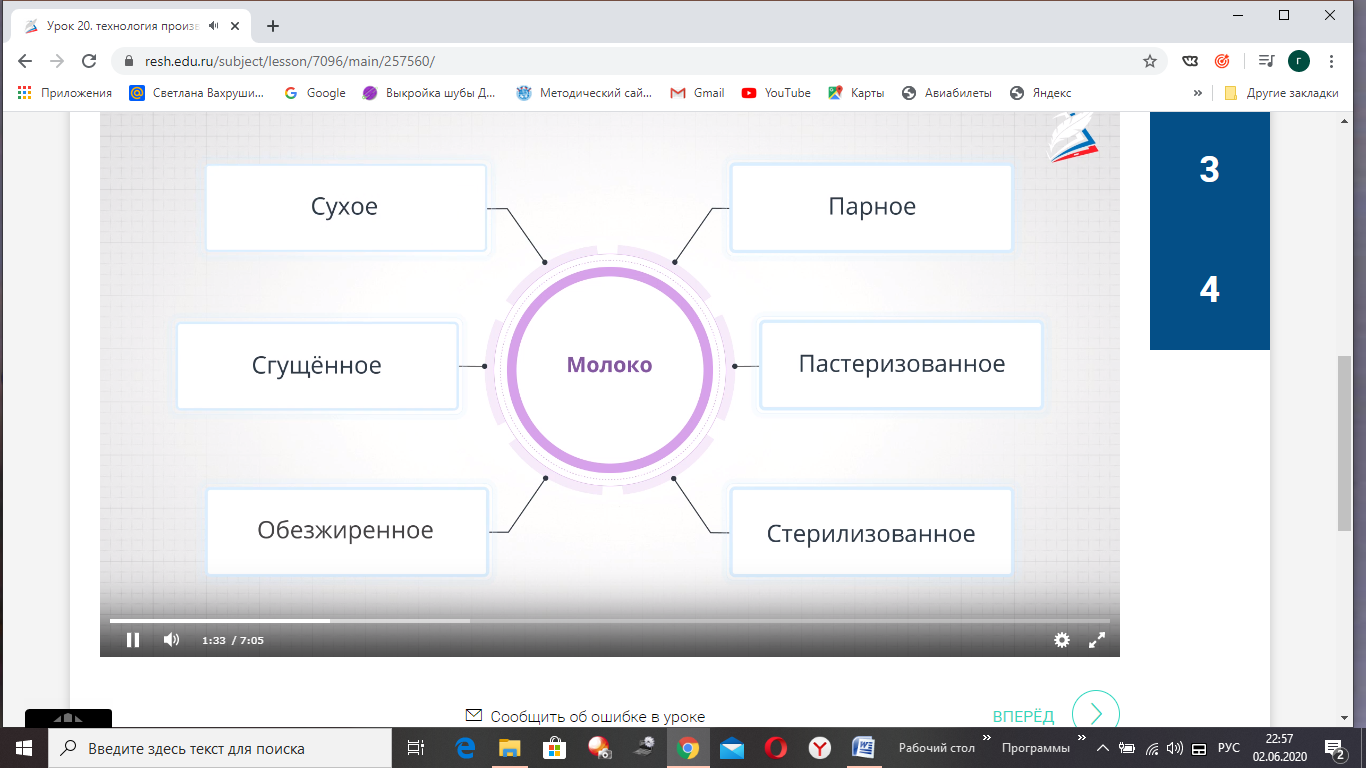 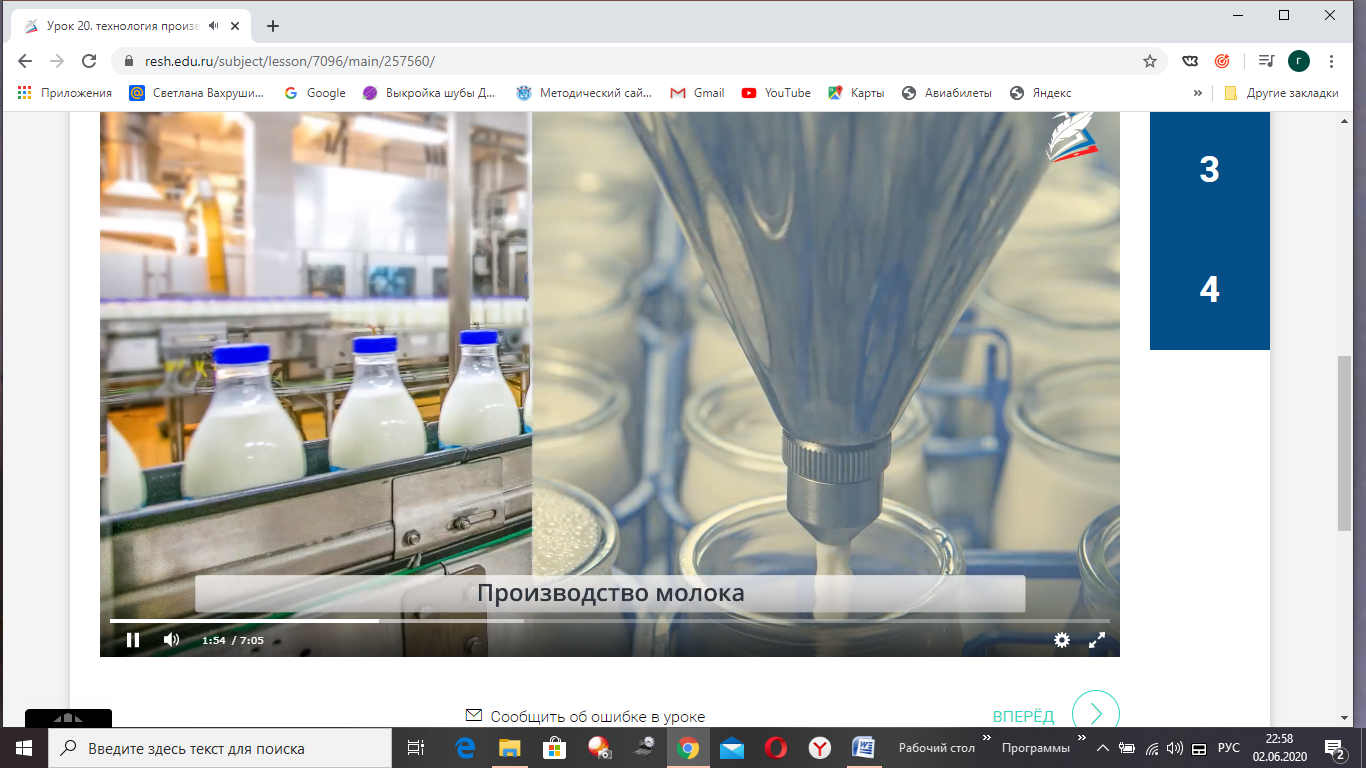 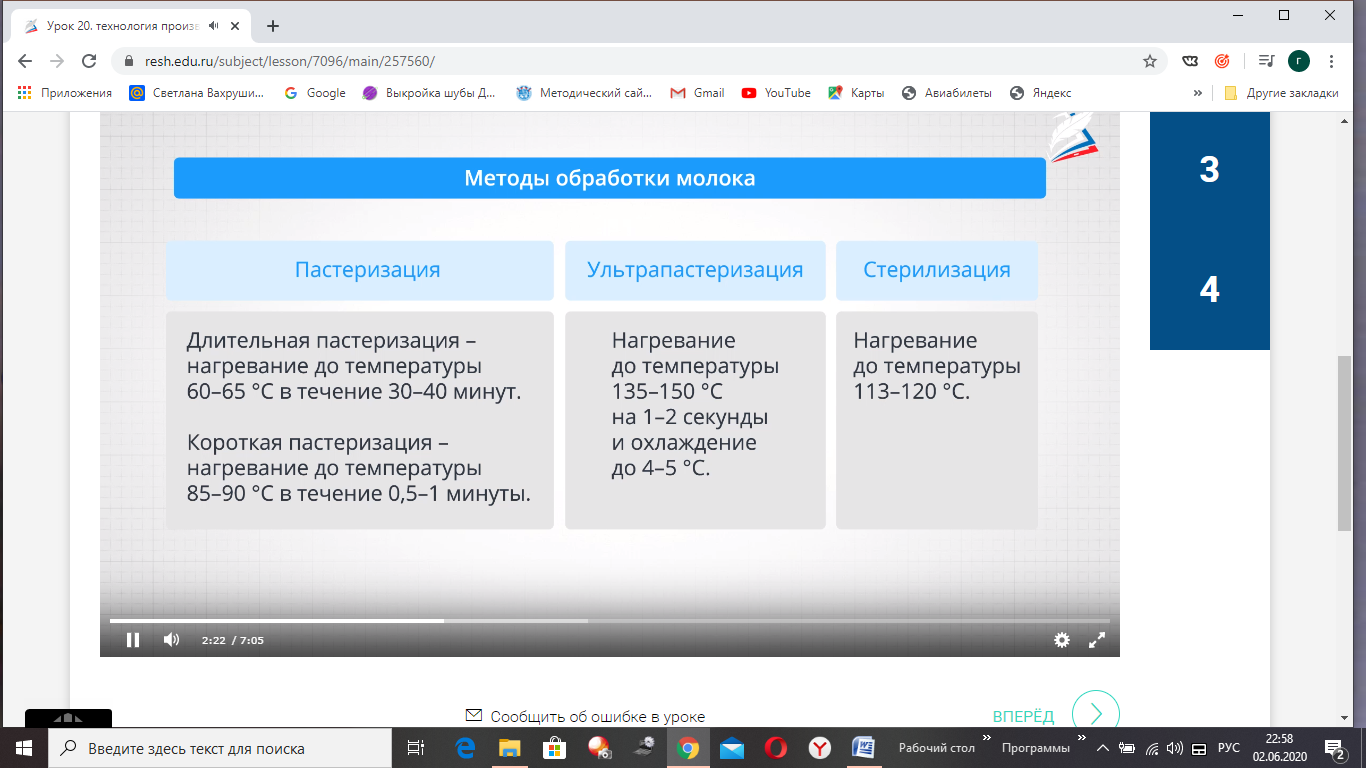 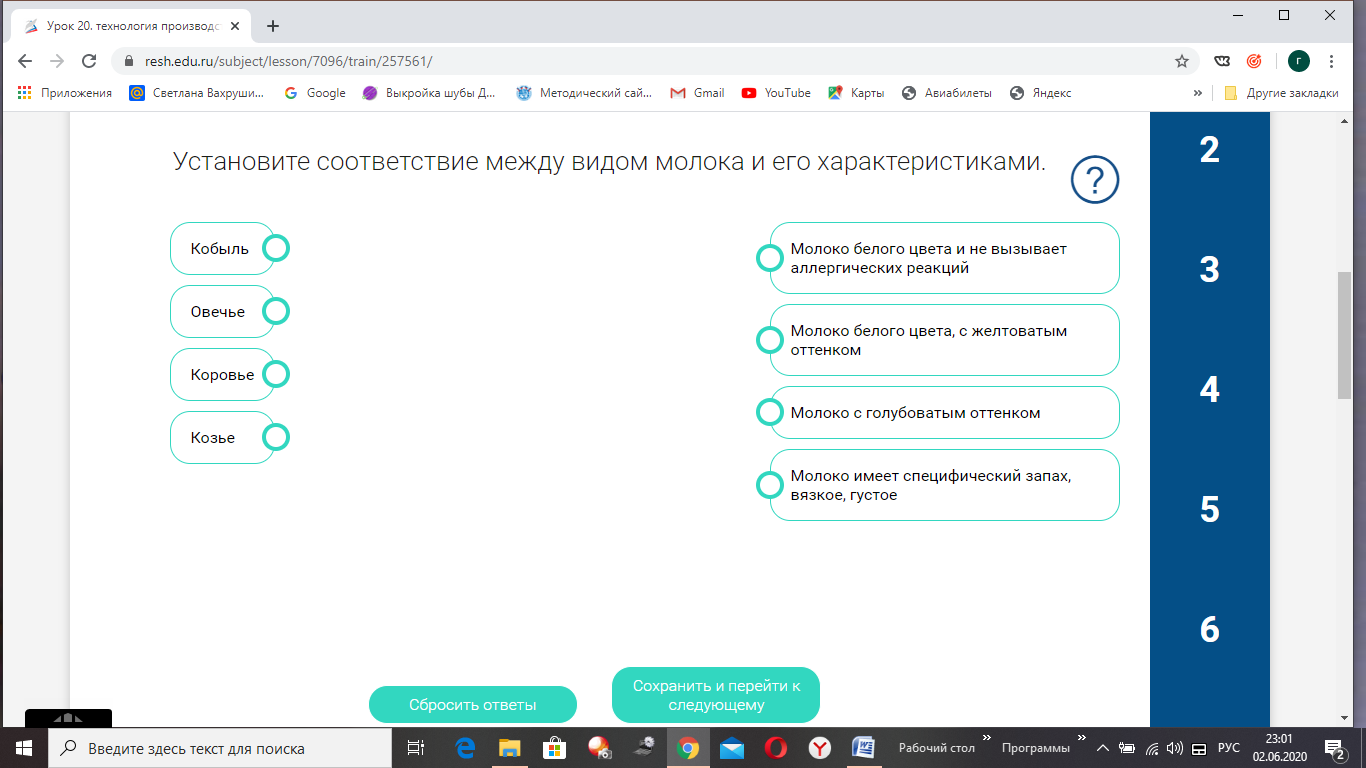 Дополнительные задания

Урок 20: 
В тетради составить схемы « Молоко», «Молочные продукты», «Состав и польза молока различных видов сельскохозяйственных животных», 
таблицу «Методы обработки молока»

Урок 21:
 в тетради составить схемы «Виды брожения», «Ассортимент кисломолочных продуктов»

Выполнить лабораторную работу
ЛАБОРАТОРНАЯ РАБОТА 
«Определение качества молока и молочных продуктов»
Цель практической работы: научиться проводить лабораторные исследования молочных продуктов и анализировать полученные результаты.
Материалы для исследования: молоко, вода, йод, уксус.
Оборудование: стеклянный стакан, пробирка с пробкой.
Инструкция по выполнению лабораторной работы
Проведите опыты и определите качество молока. Сделайте выводы. Результаты исследования в виде таблицы занесите в рабочую тетрадь.
Опыт №1  Качество молока по внешнему виду 
Оборудование: стеклянный стакан 
Ход работы: 
1. Налить в стакан молока до середины объёма. 
2. Внимательно рассмотреть молоко на наличие загрязнений, примесей и отметить однородность. 
3. Дать молоку отстояться в течение 5 минут и отметить наличие осадка. 
Результат: Молоко — непрозрачная жидкость; для жирного и высокожирного молока допускается незначительный отстой жира, исчезающий при перемешивании
Опыт №2.  Определение плотности молока 
Оборудование: стеклянный стакан 
Ход работы: 
1. Налить в стакан молока до середины объёма. 
2. Стакан слегка встряхнуть, чтобы намокли стенки. 
3. Дать молоку стечь и в течение 1- 2 минут оценить результат. 
Результат: Если продукт стекает равномерно и с небольшой скоростью, то это жирное цельное молоко.  Если же молоко стекает неравномерно, быстро, изменяя свой оттенок, то скорее всего оно разведено во
ЛАБОРАТОРНАЯ РАБОТА 
«Определение качества молока»

Название молочной продукции: ____________________________________
Урок 22  
Сделать мини конспект в виде схем «Блюда из круп», « Злаковая культура и крупы,  получаемые из её зерна»
Уроки  23
Составить таблицу: «Виды бобовых культур». 

Приготовить любое блюдо из круп или бобовых. Рецепт записать в тетради в виде технологической карты. 
Ход приготовления в виде фотографий прислать. Можно сделать в виде презентации.
Первичная обработка крупы: перебрать крупу и промыть.
Первичная обработка тыквы: тыкву очистить от кожи и семян и нарезать мелкими кубиками
Варка каши. 1 этап. Вскипятить воду. Заложить тыкву в кипящее молоко. Добавить соль, сахар и нагреть до кипения. 
2 этап. Всыпать подготовленный рис и варить до готовности при слабом кипении.
Оформление готового блюда.
В готовую кашу положить масло, разложить на тарелки и подать на стол
Пример оформления практической работы
Технологическая карта «Каша рисовая вязкая с тыквой»
Норма продуктов на одну порцию: рис — ¼ стакана; тыква — 70 г; соль — 2 г; сахар — 3 г; молоко — ½ стакана; масло сливочное — 15 г.
Схема приготовления
Оцени свою работу